«Наша жизнь
 в детском саду»

(2 младшая группа)
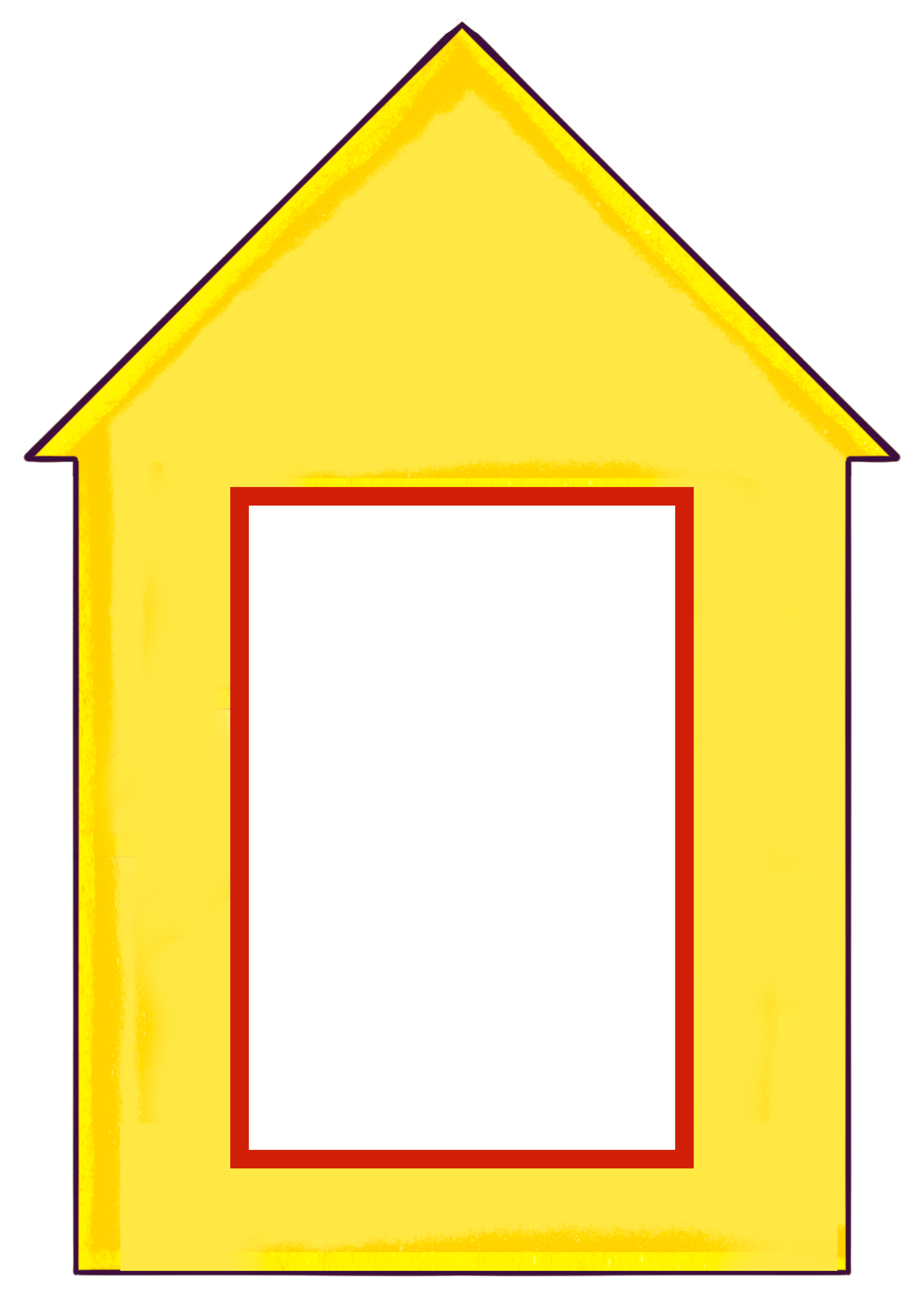 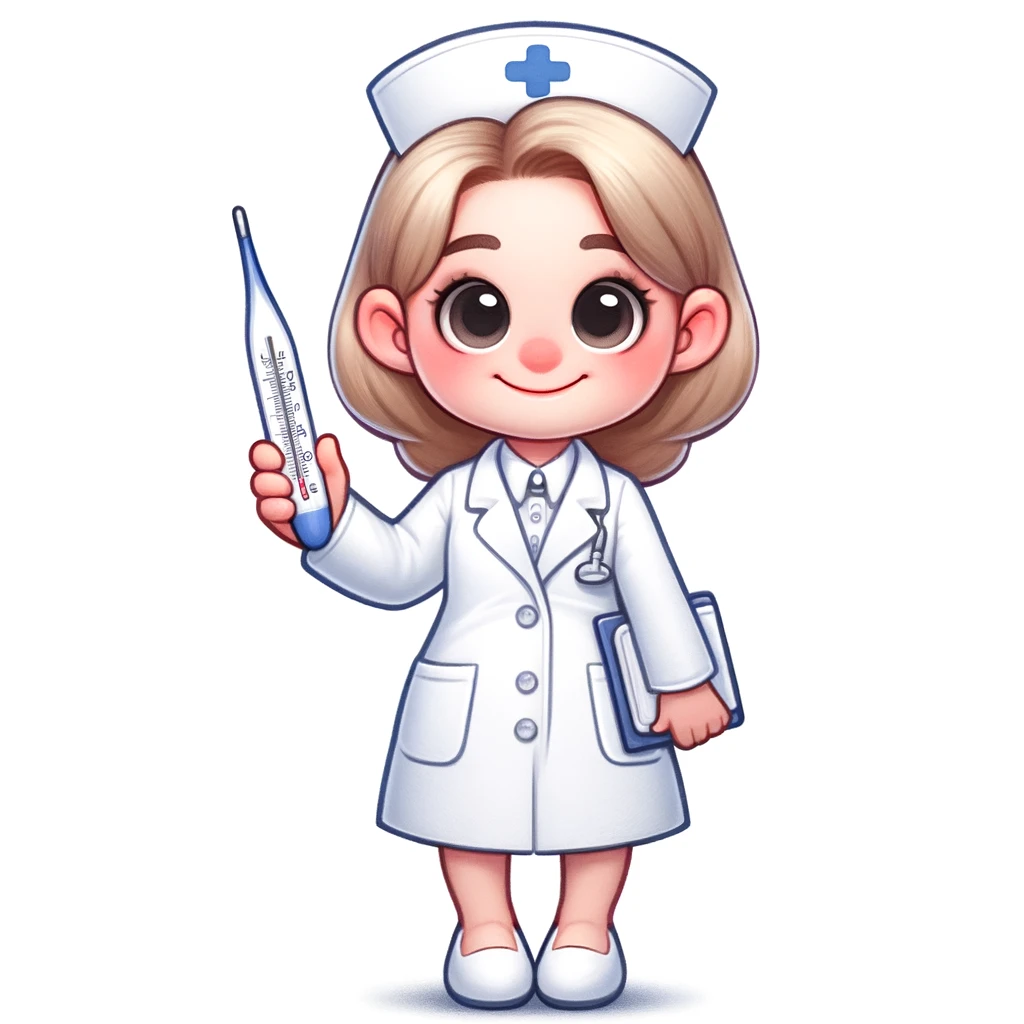 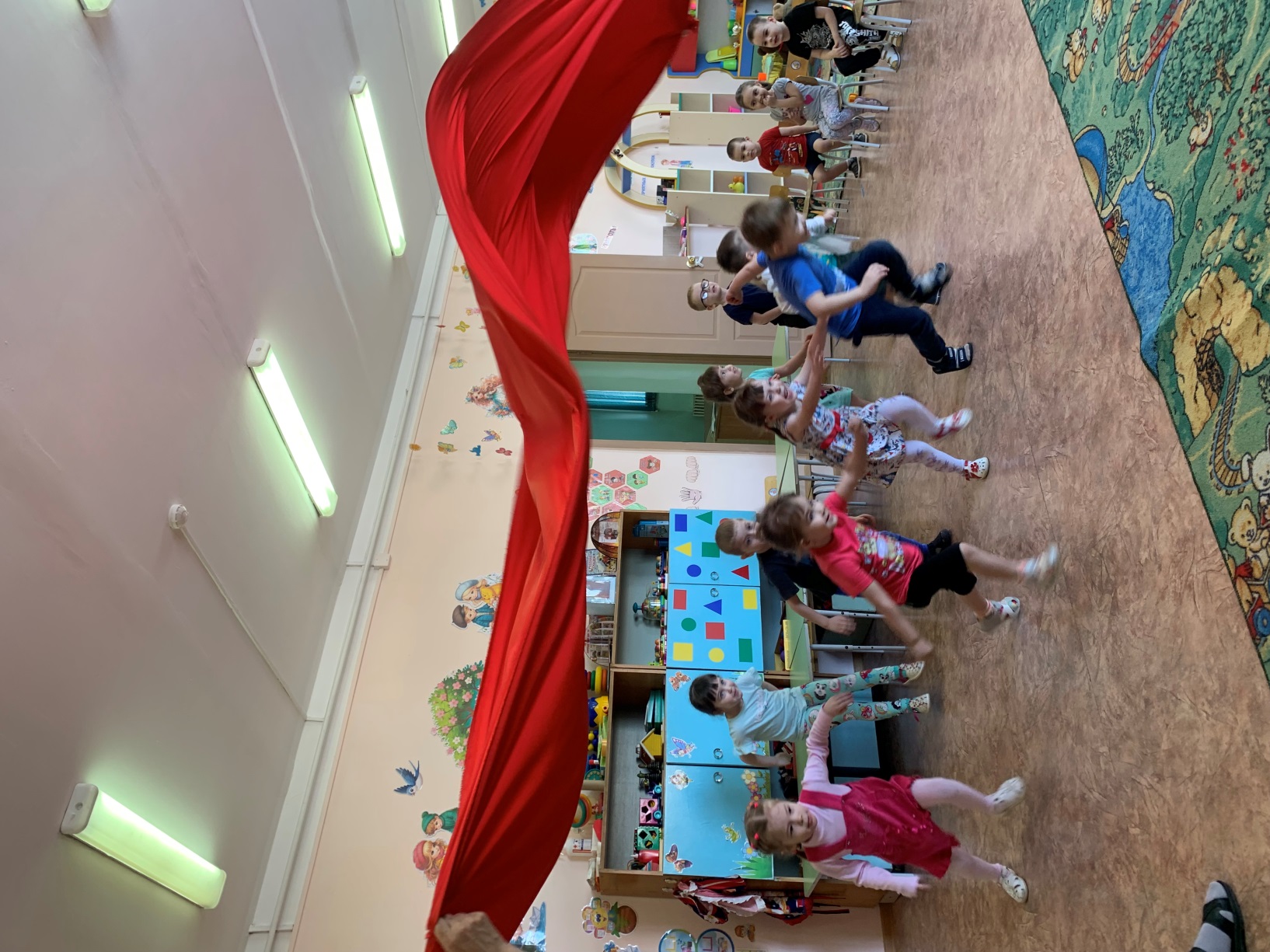 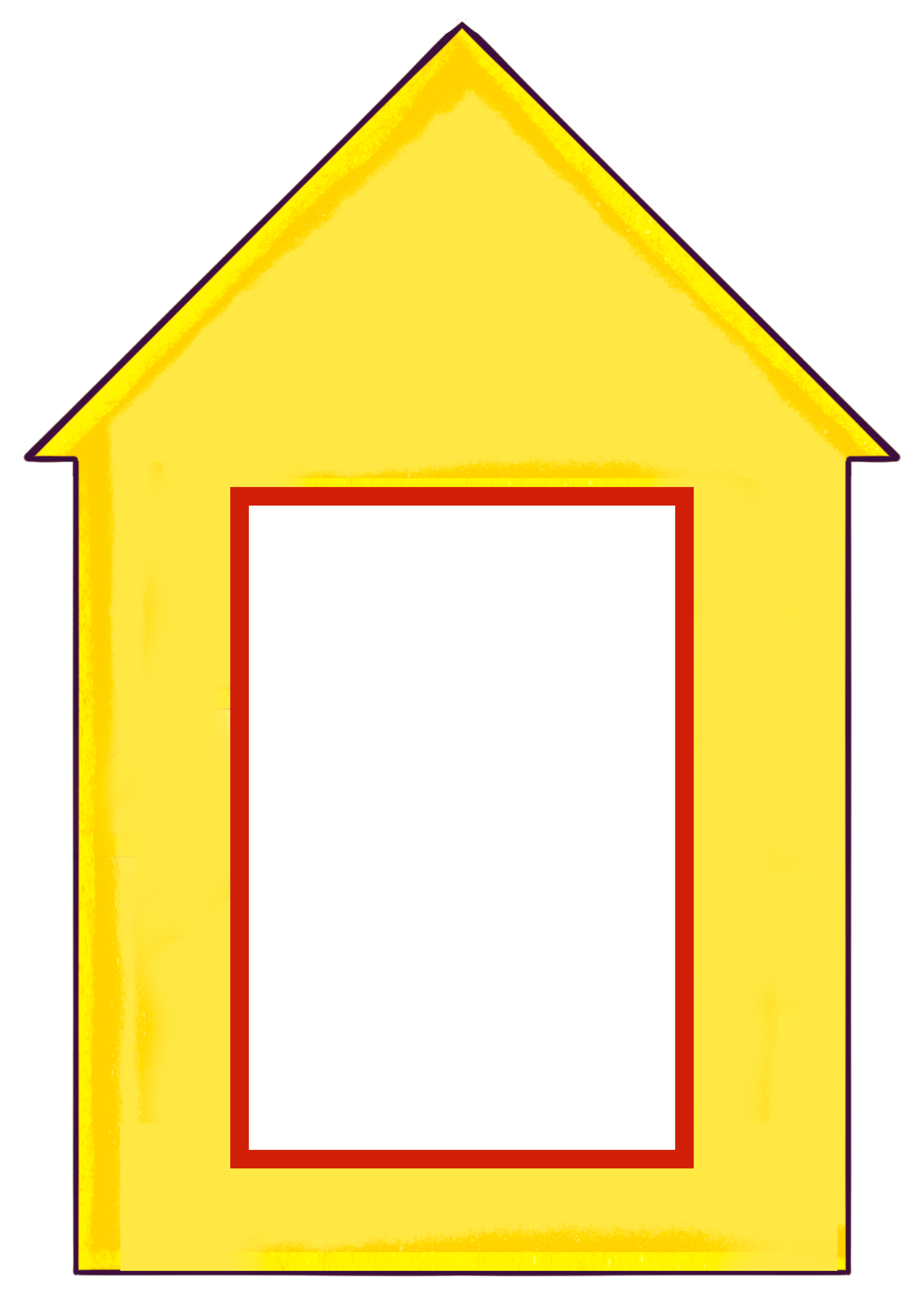 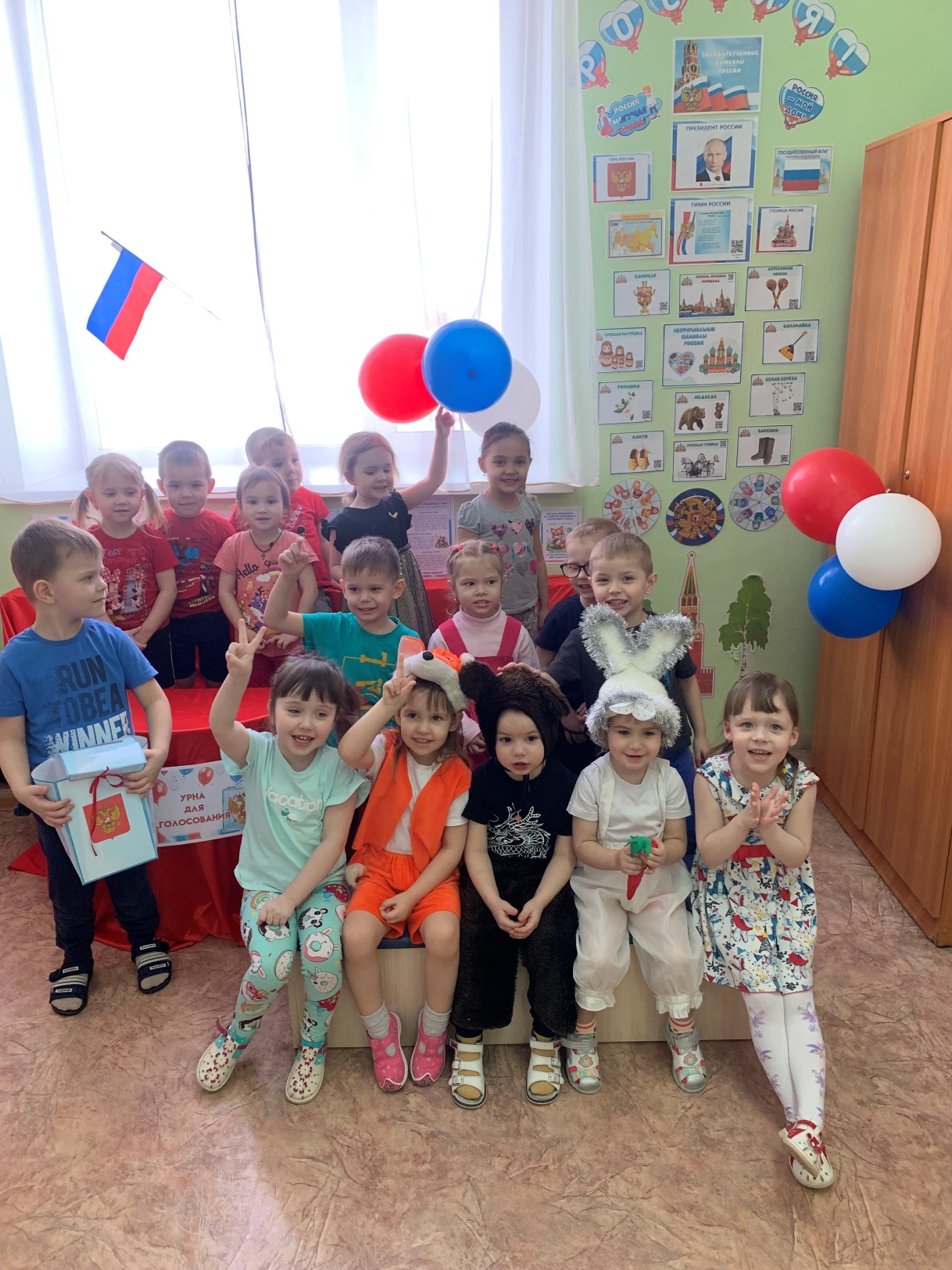 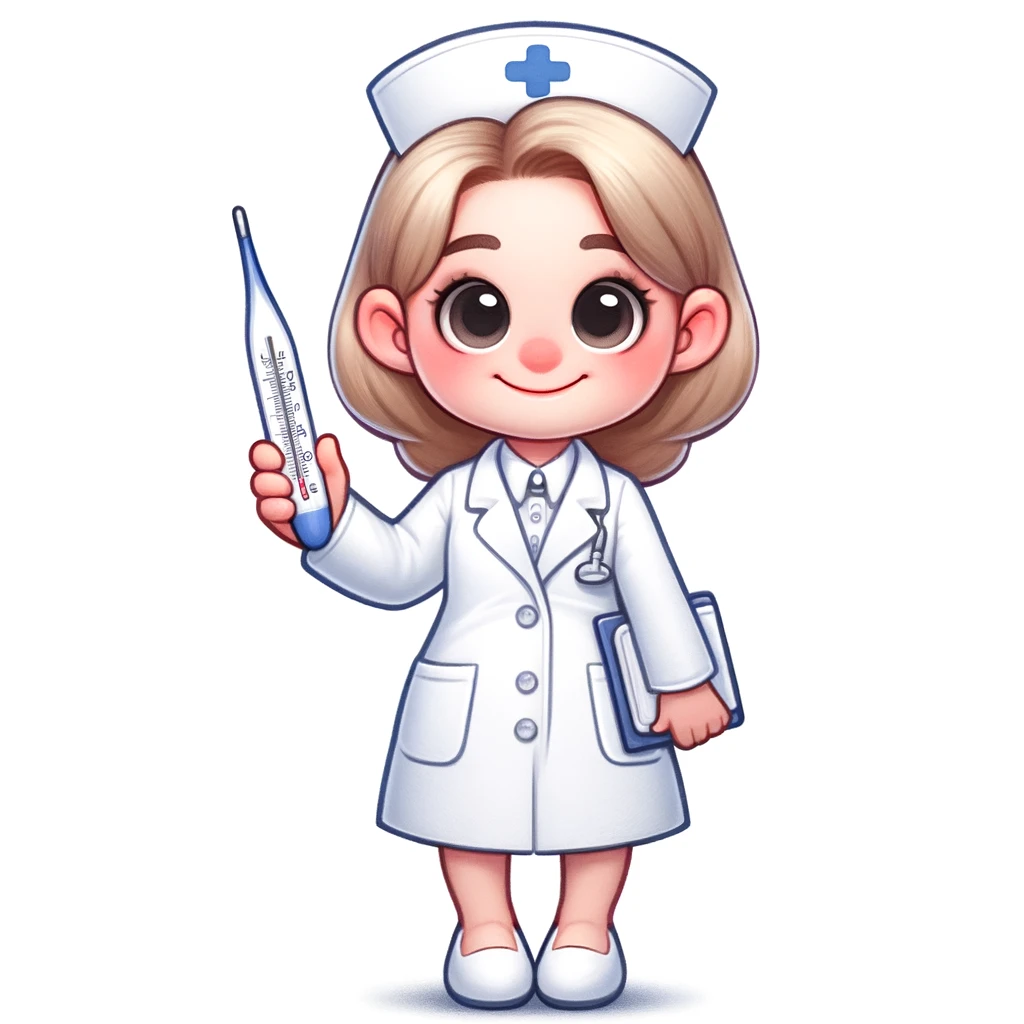 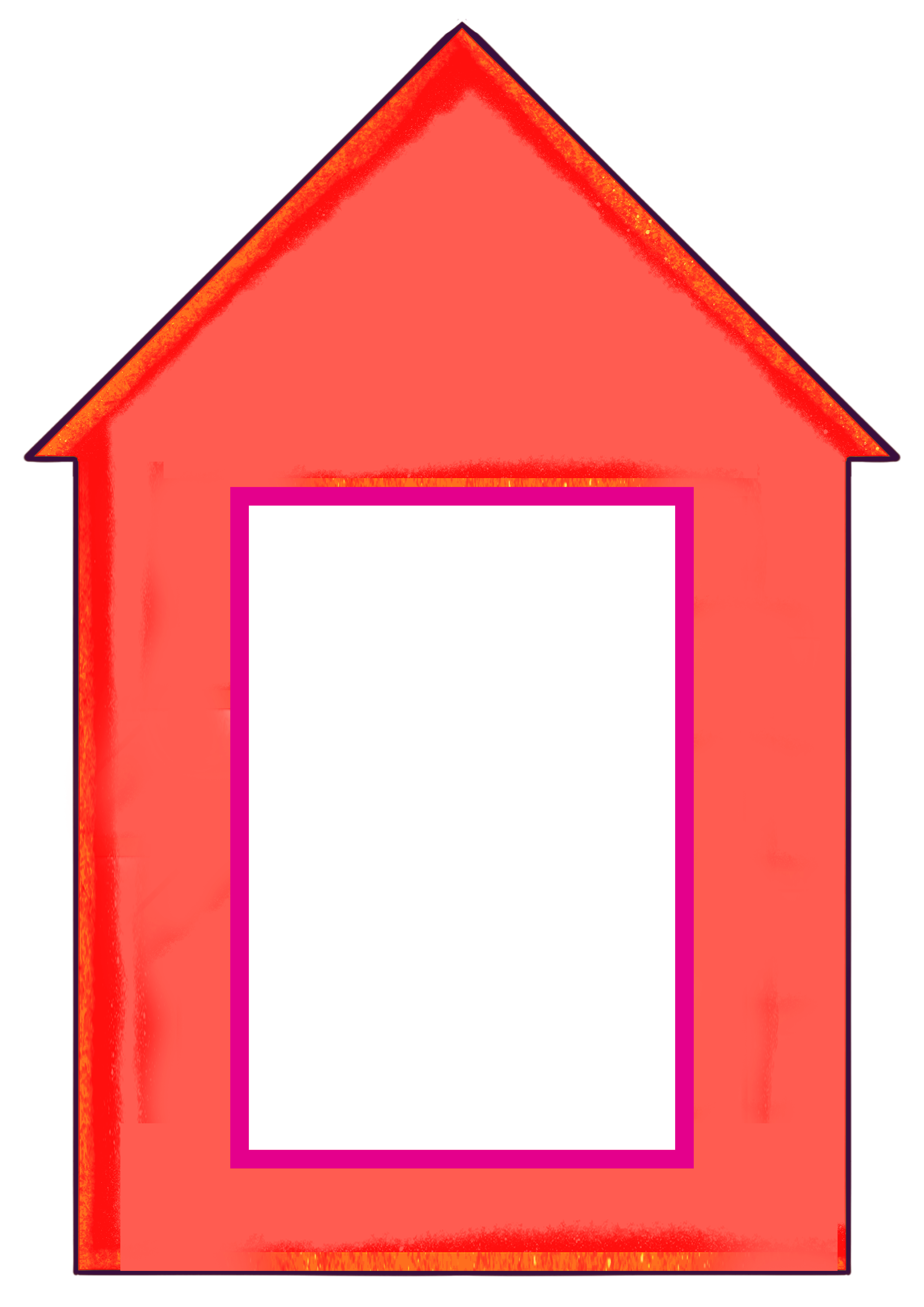 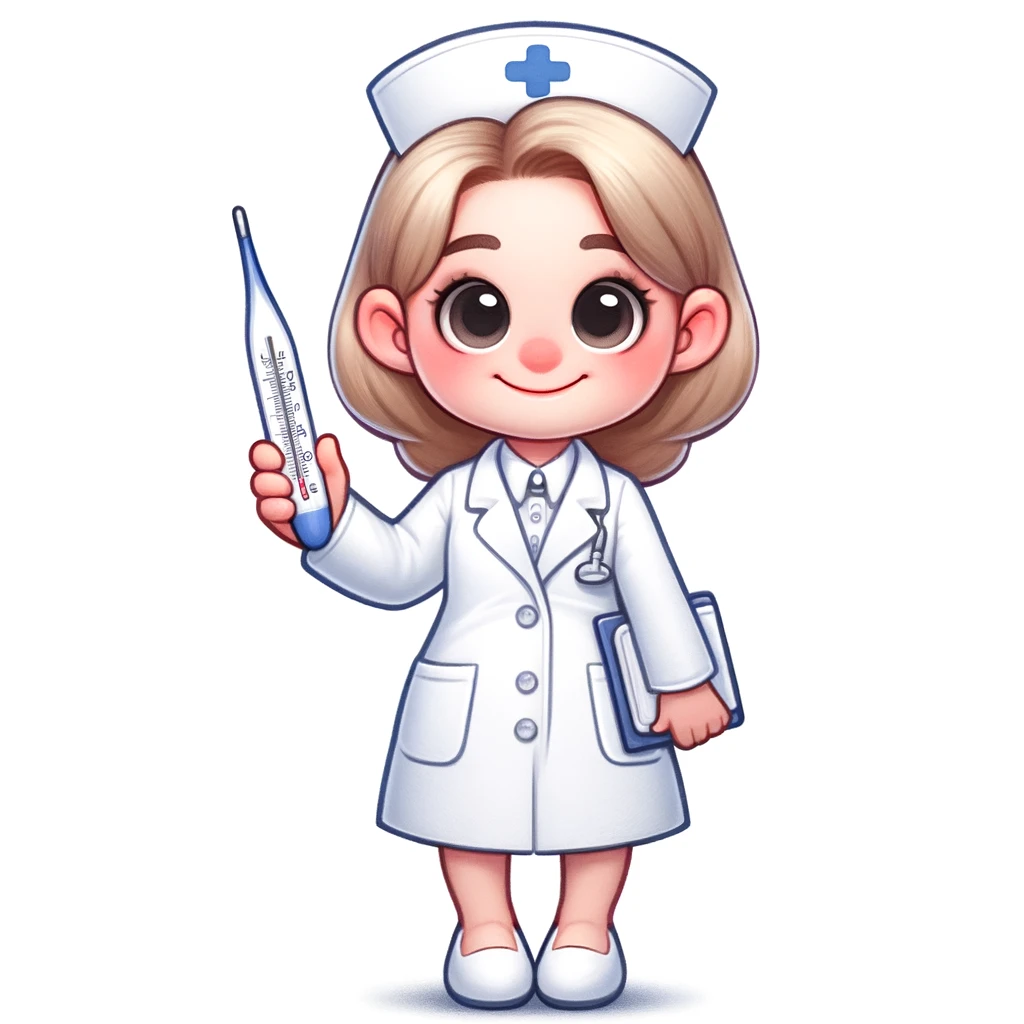 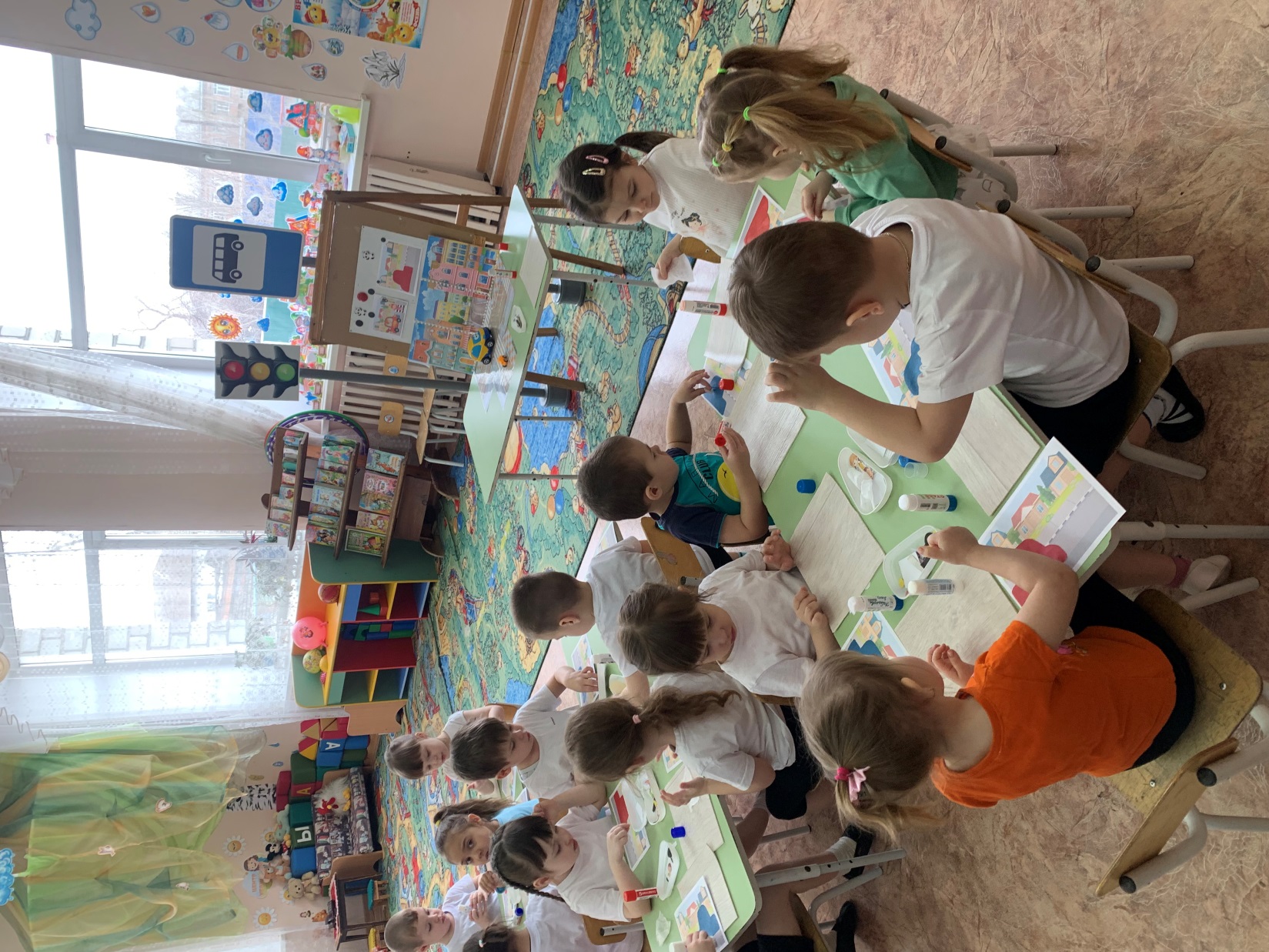 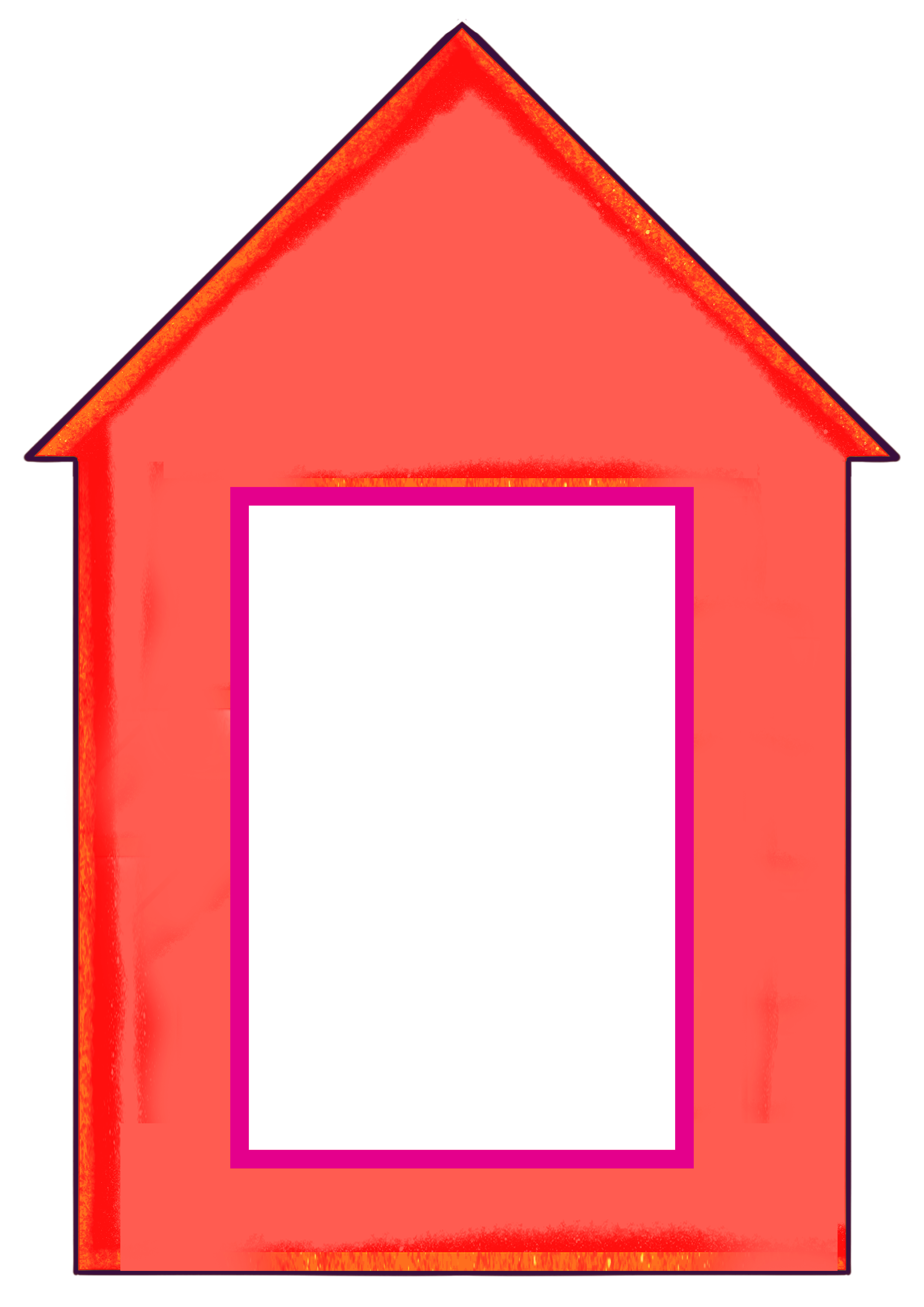 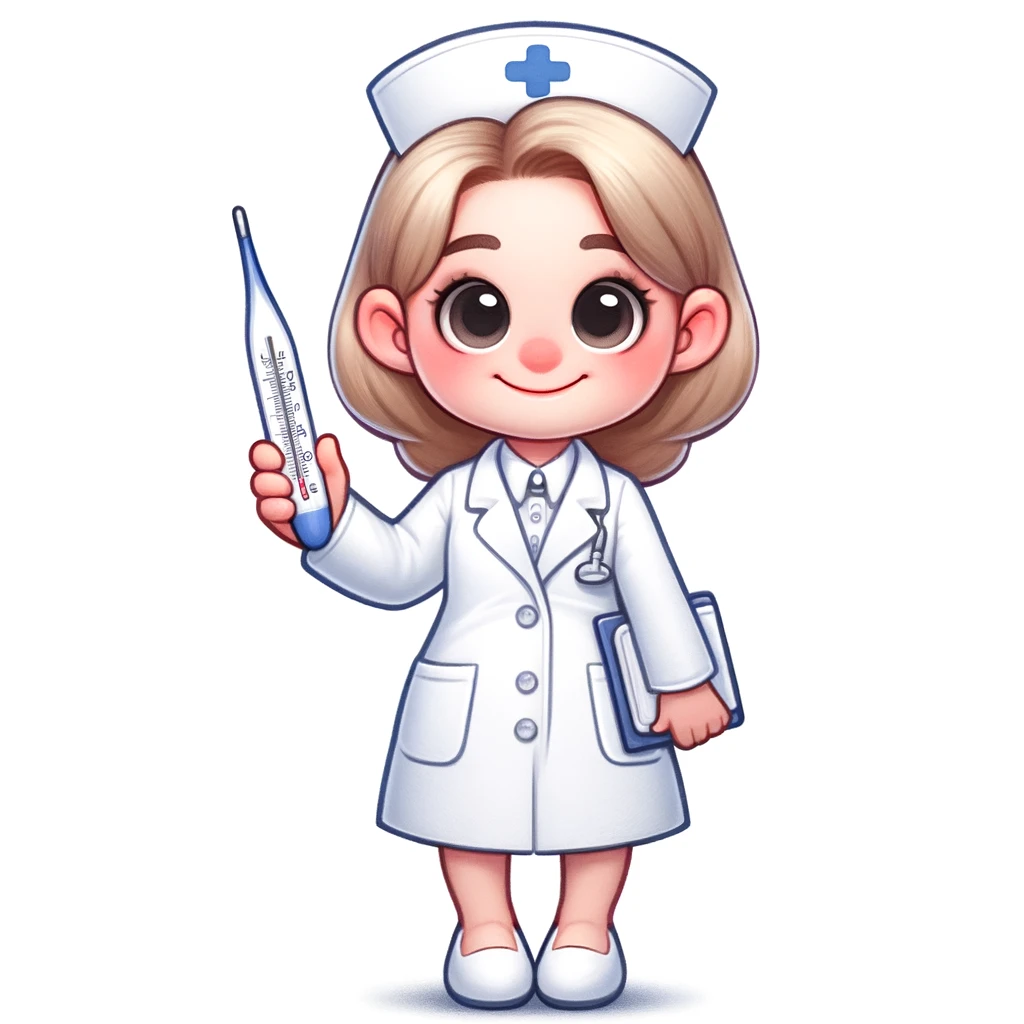 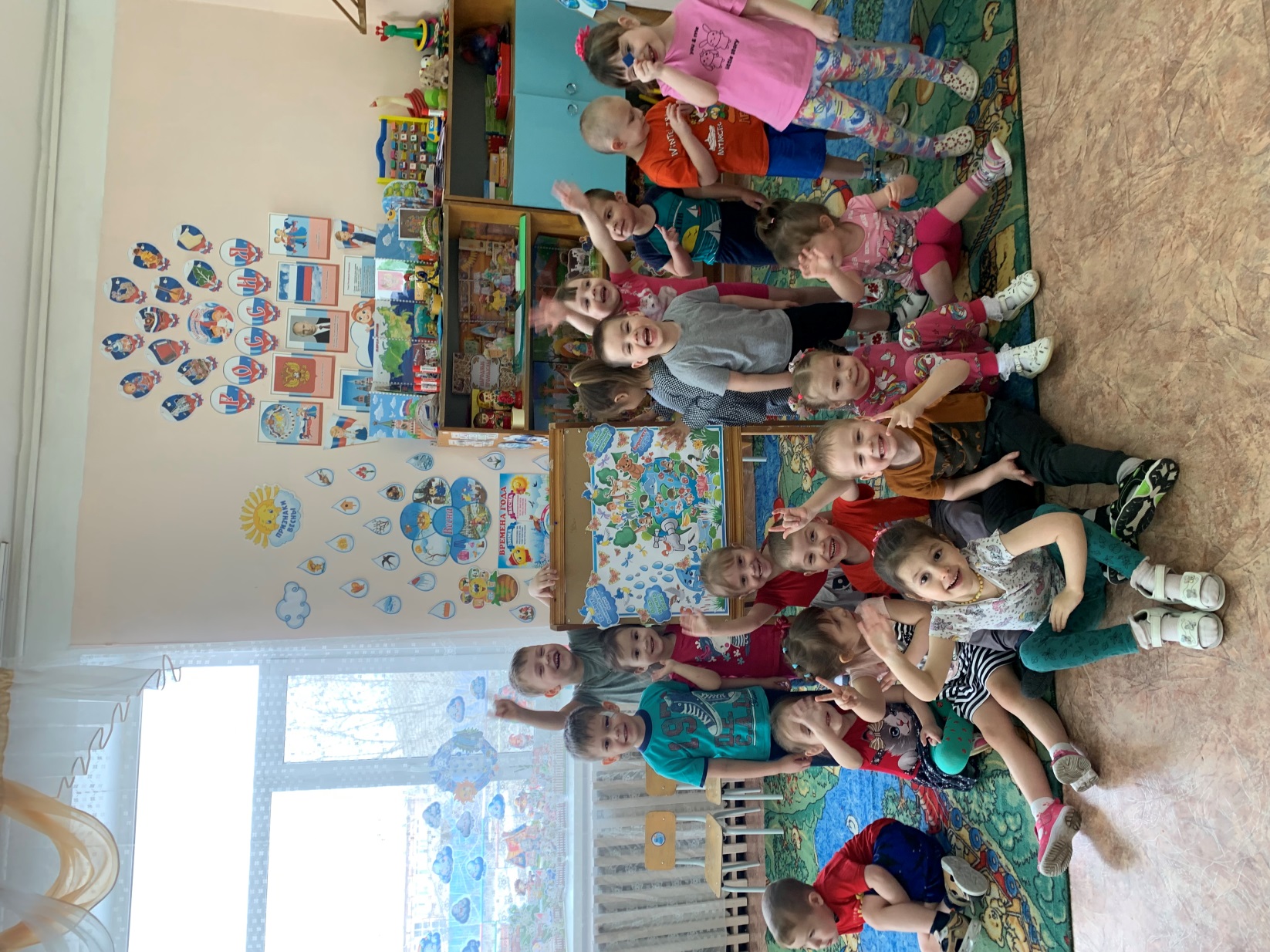 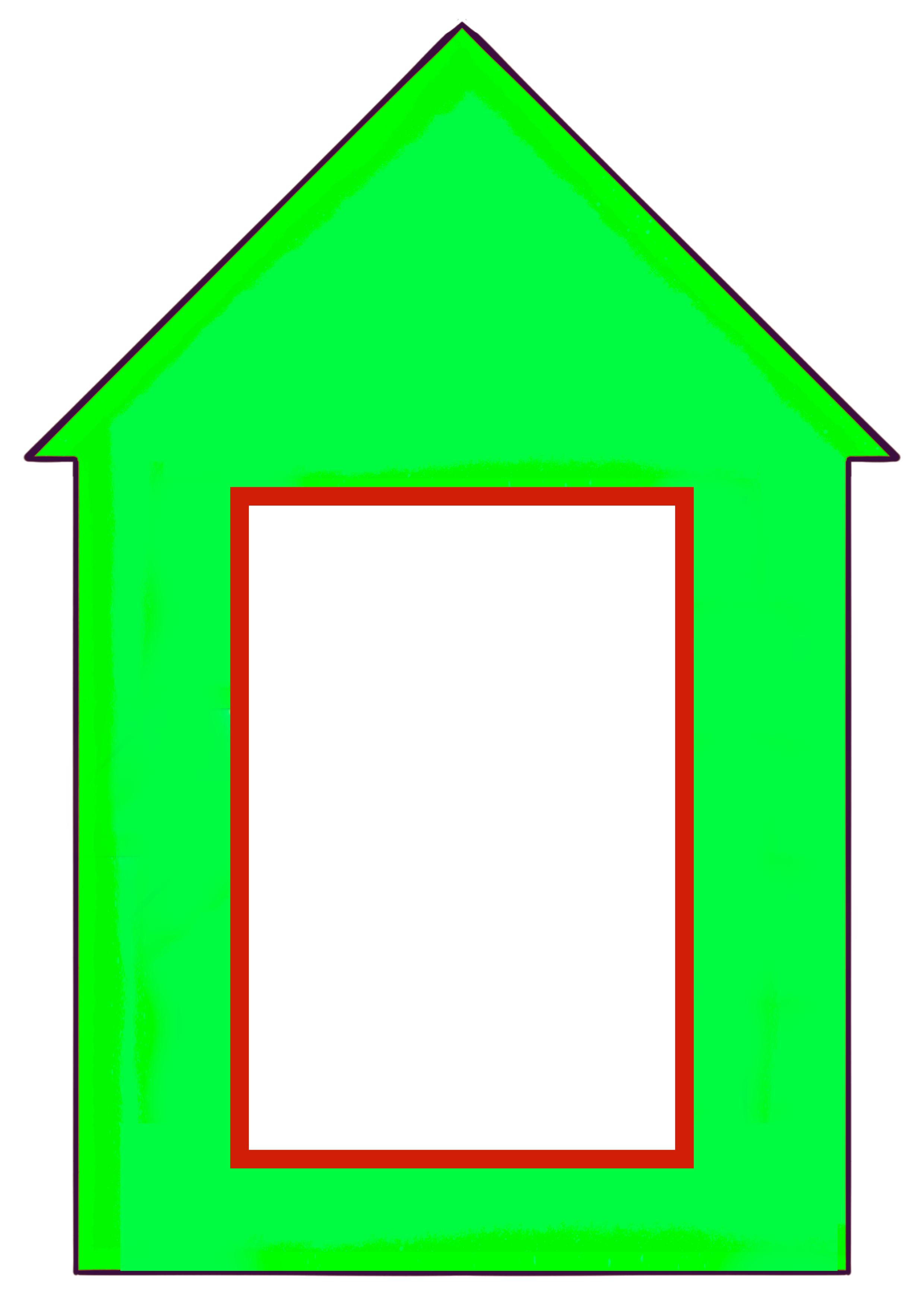 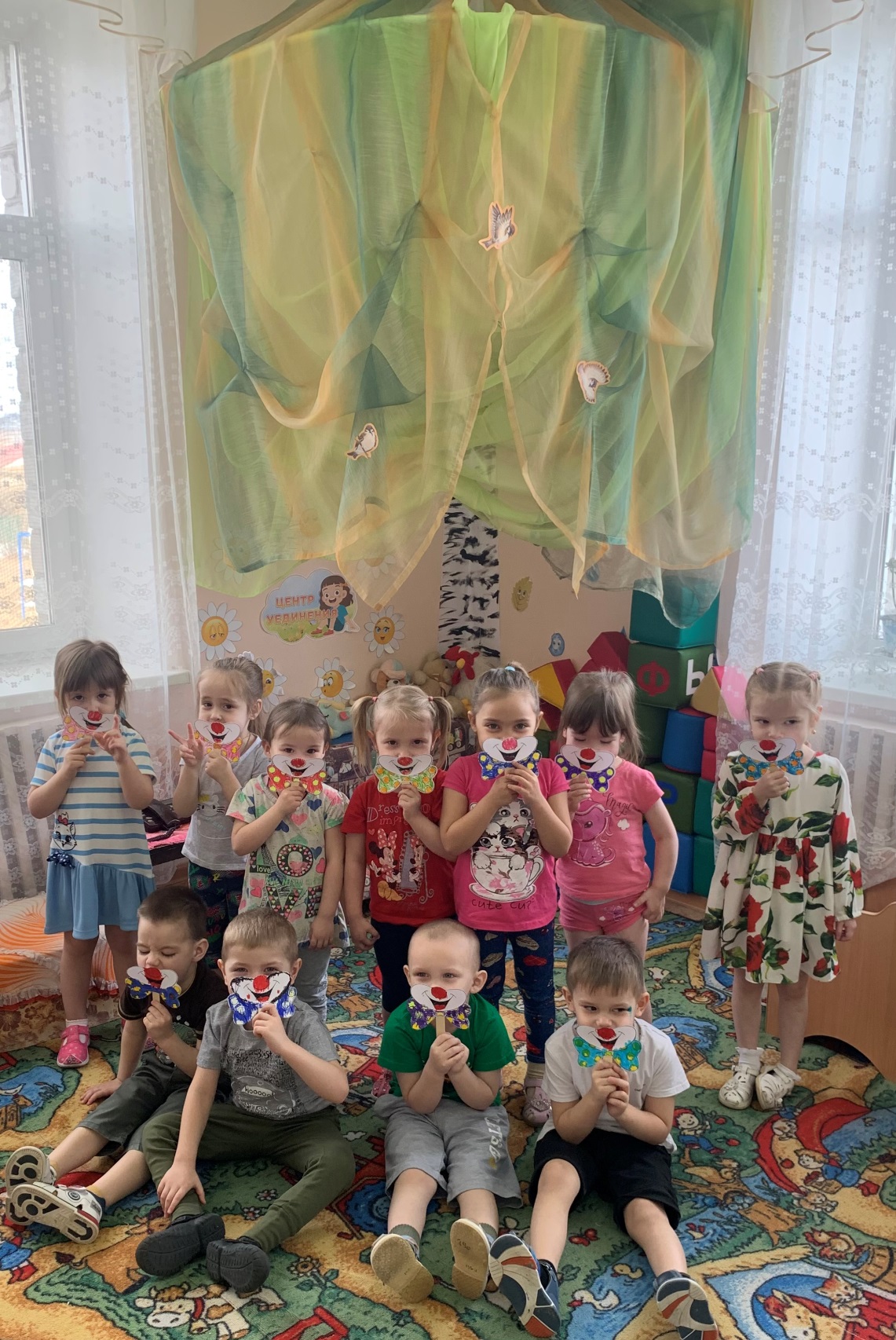 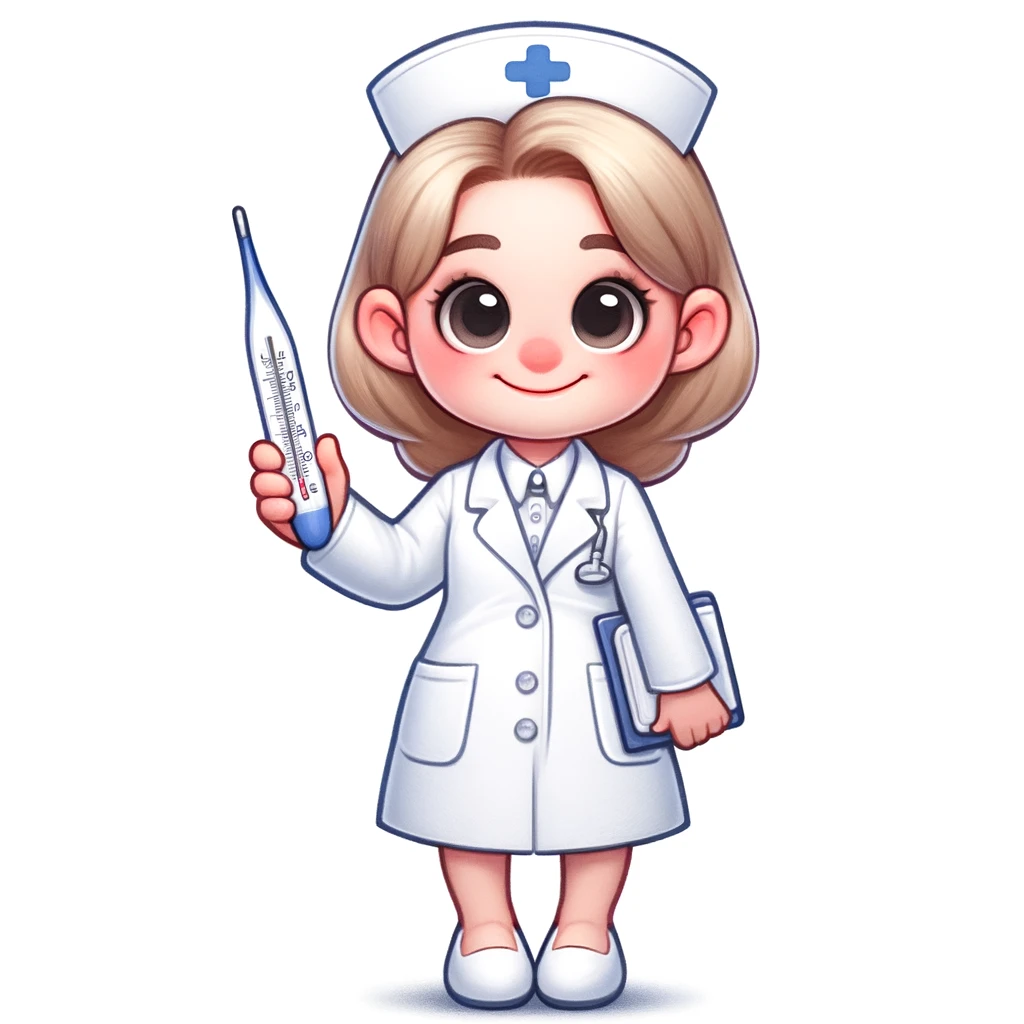 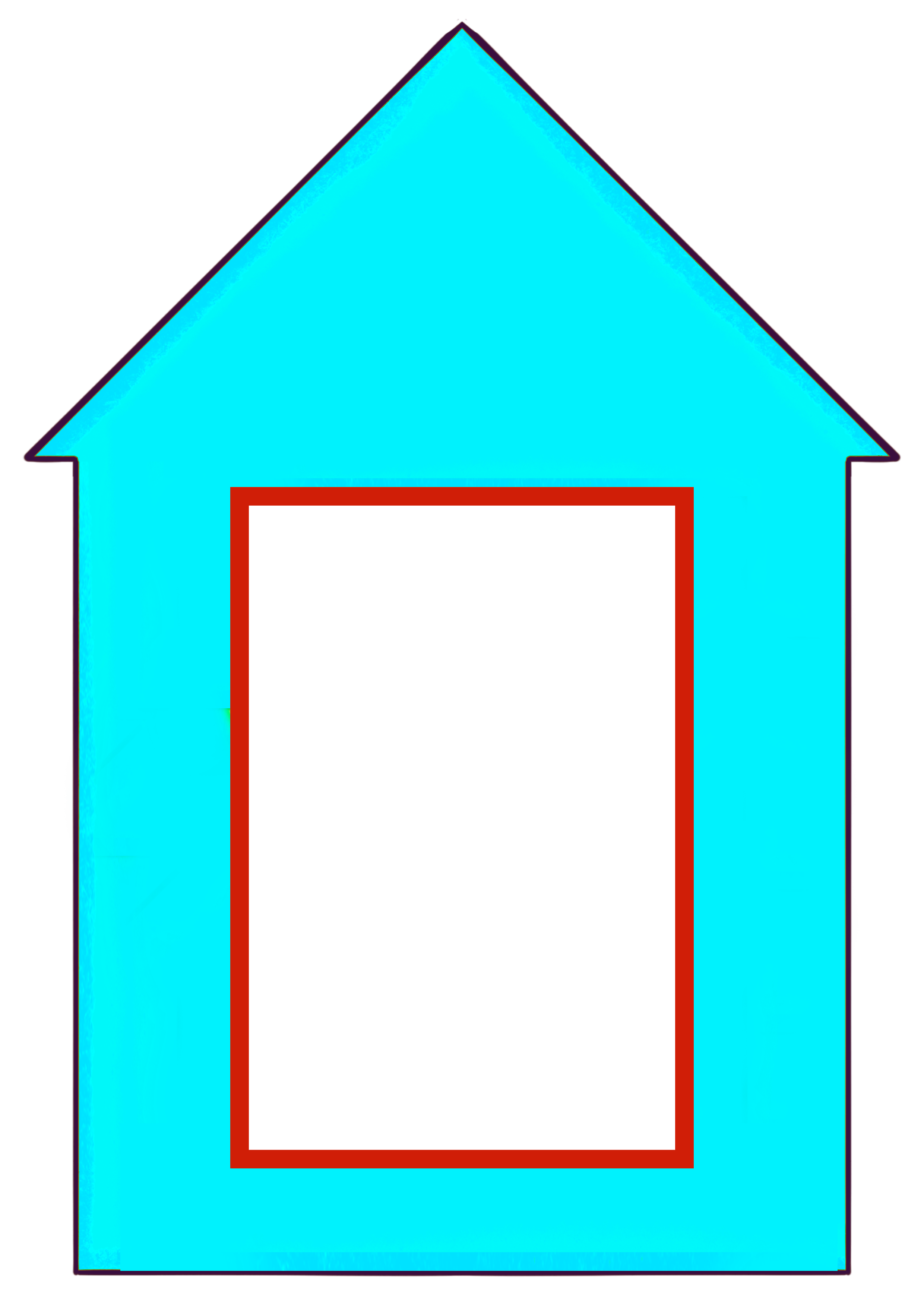 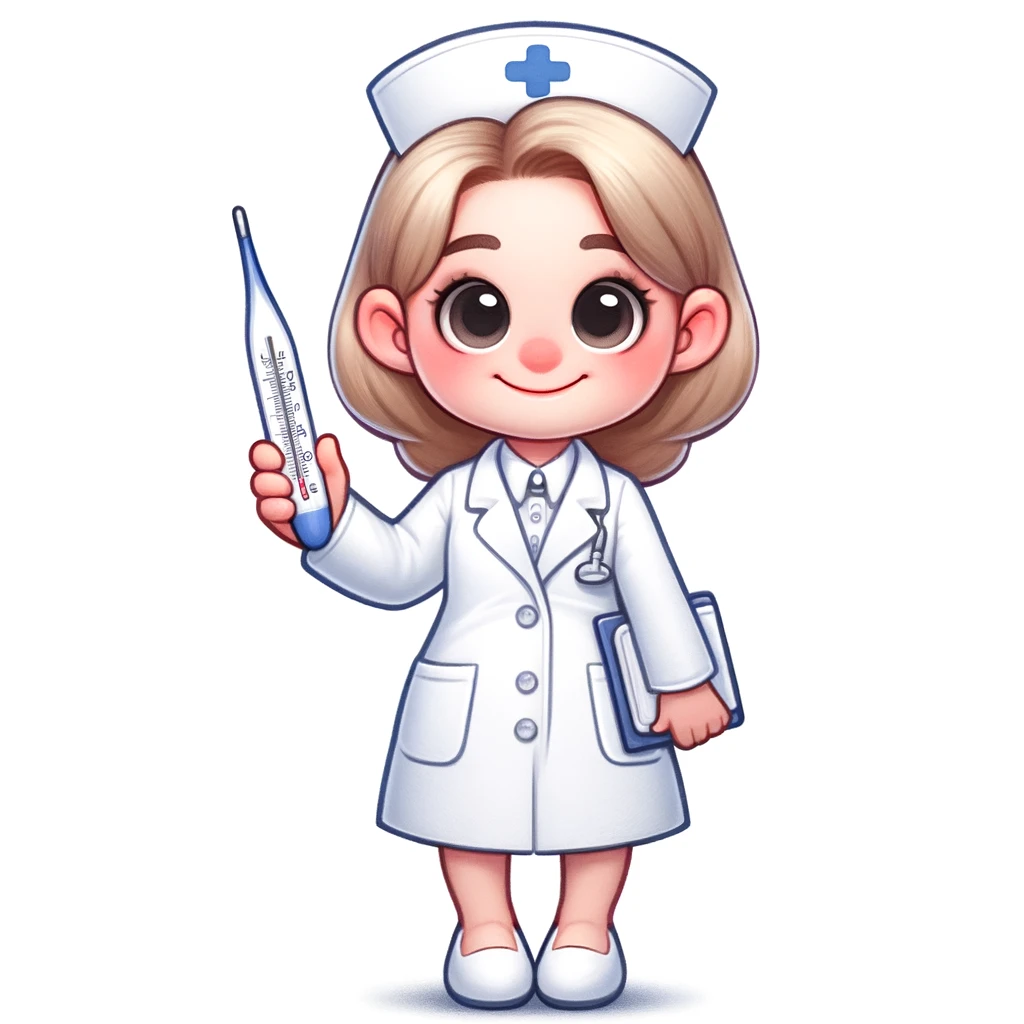 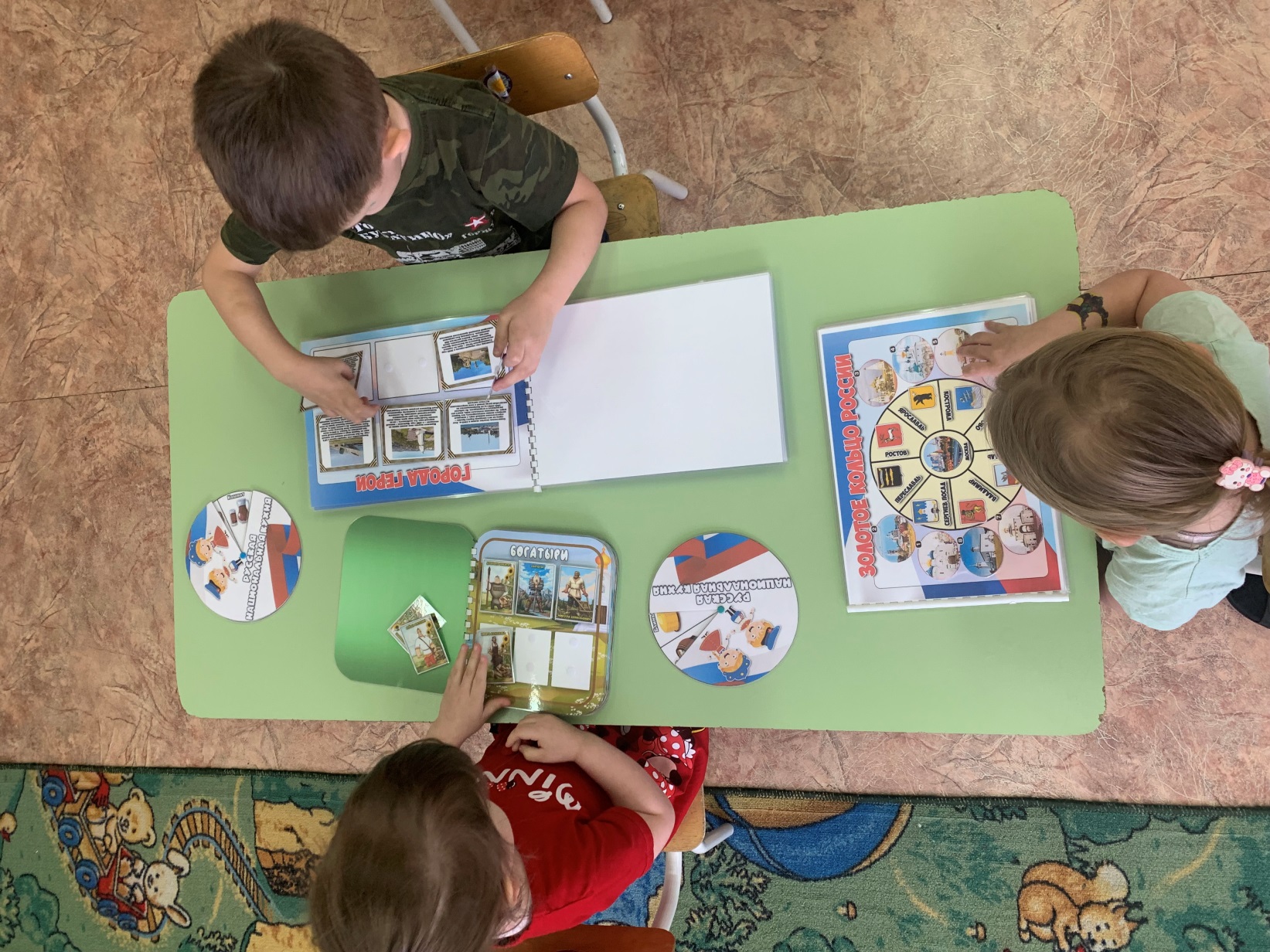 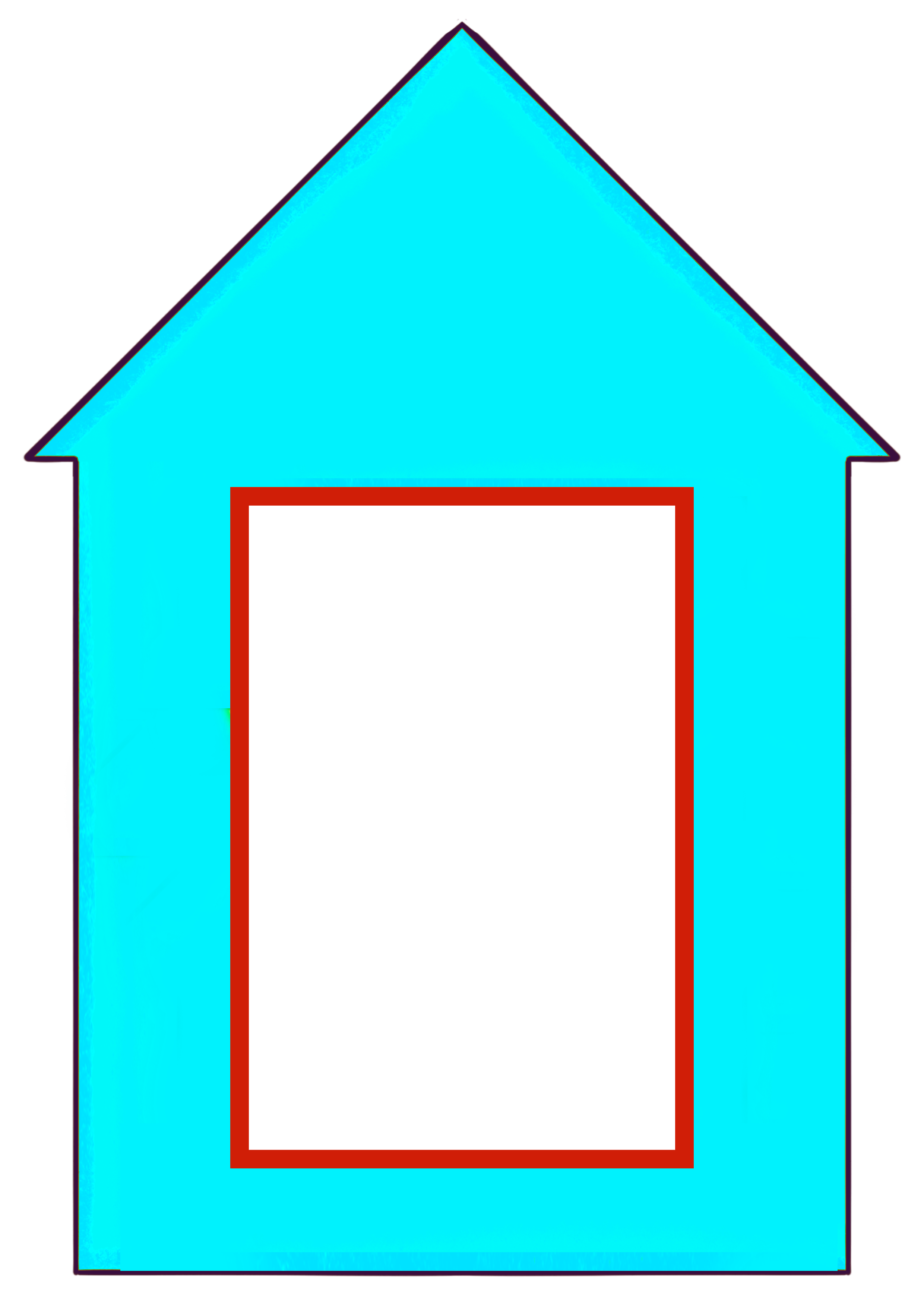 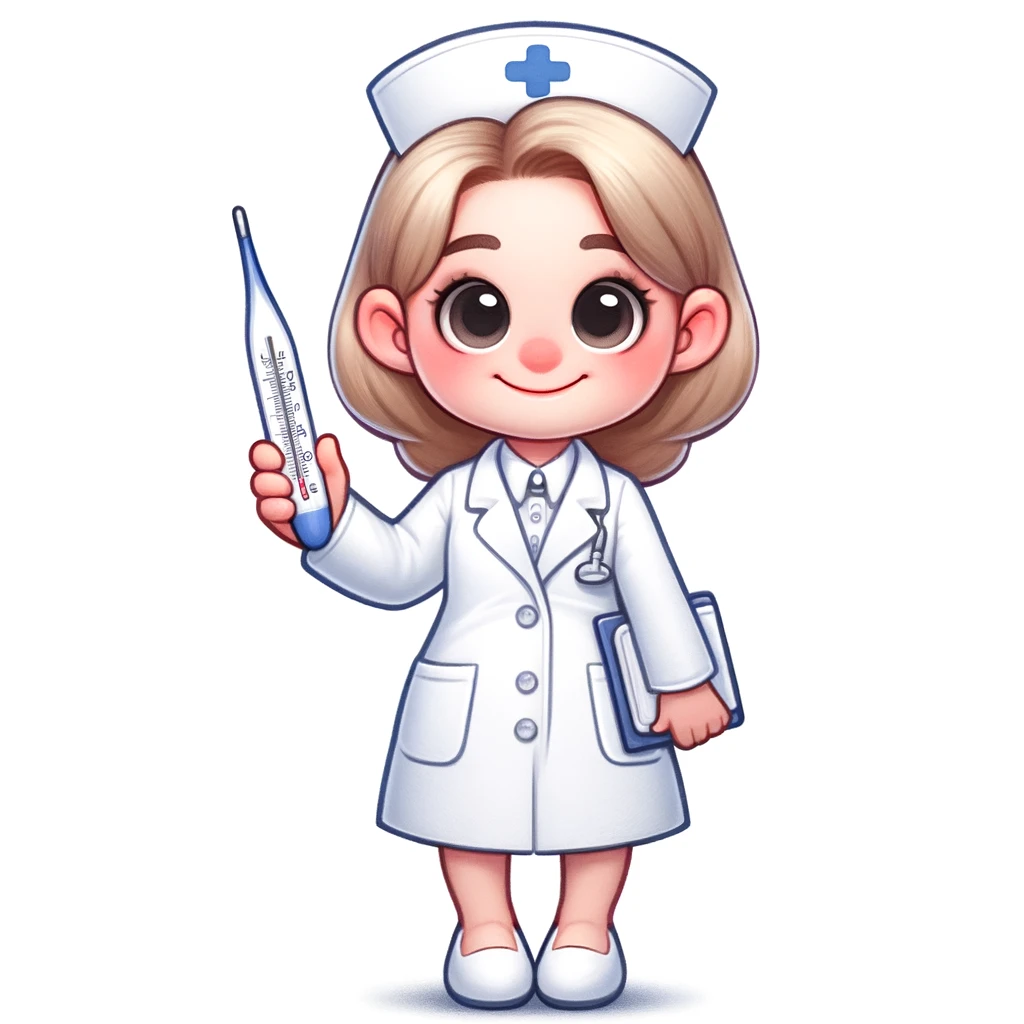 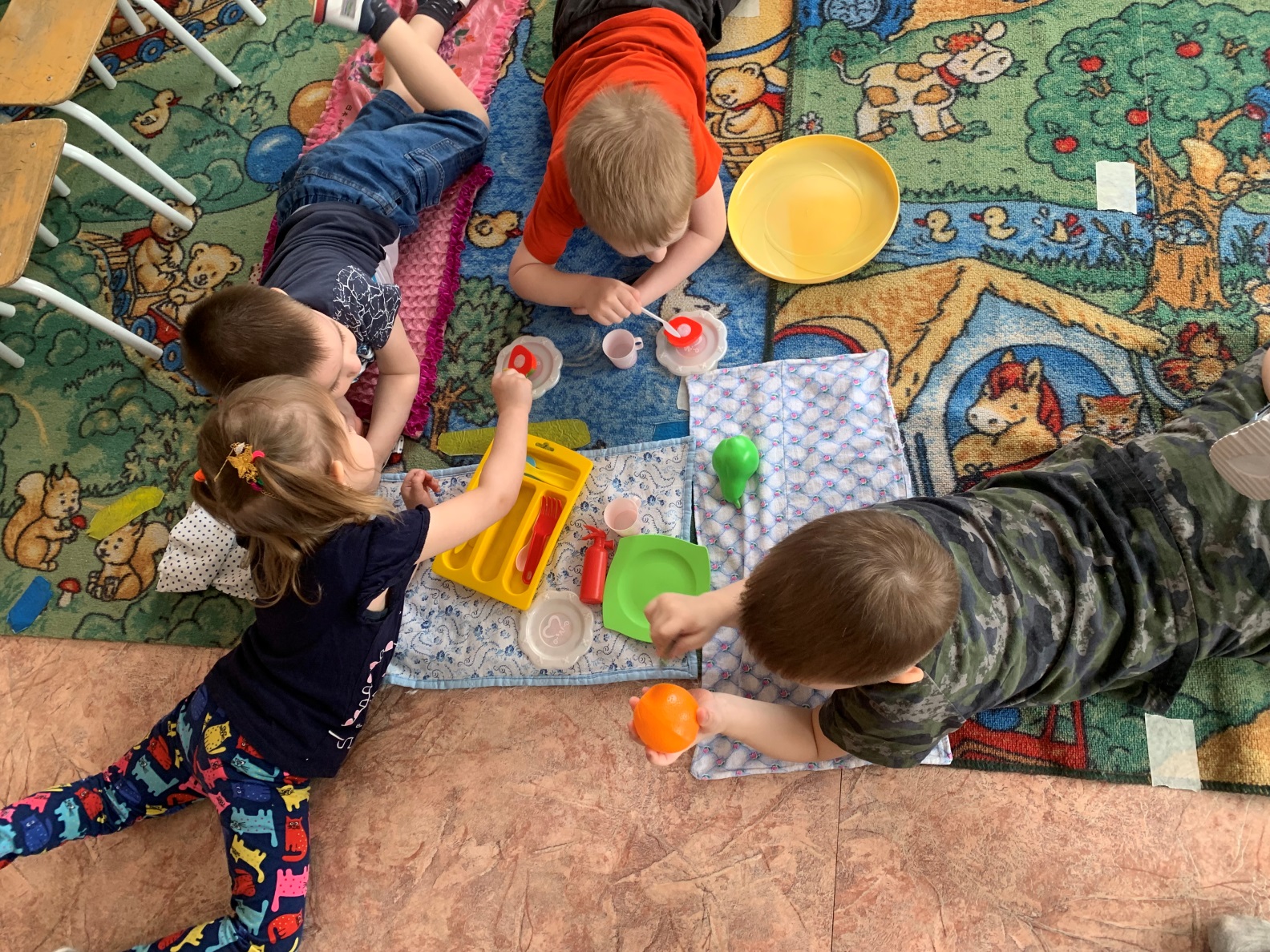 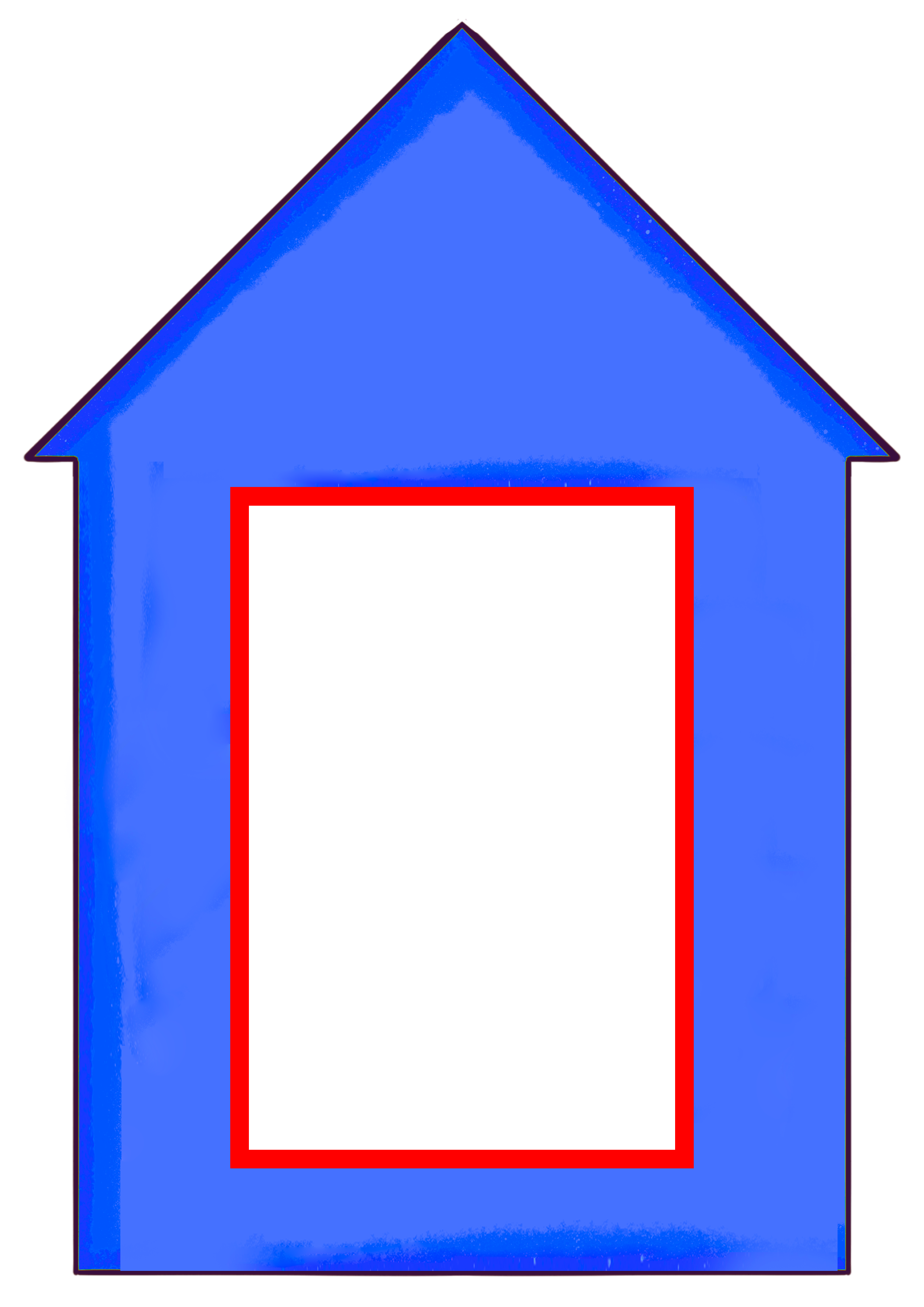 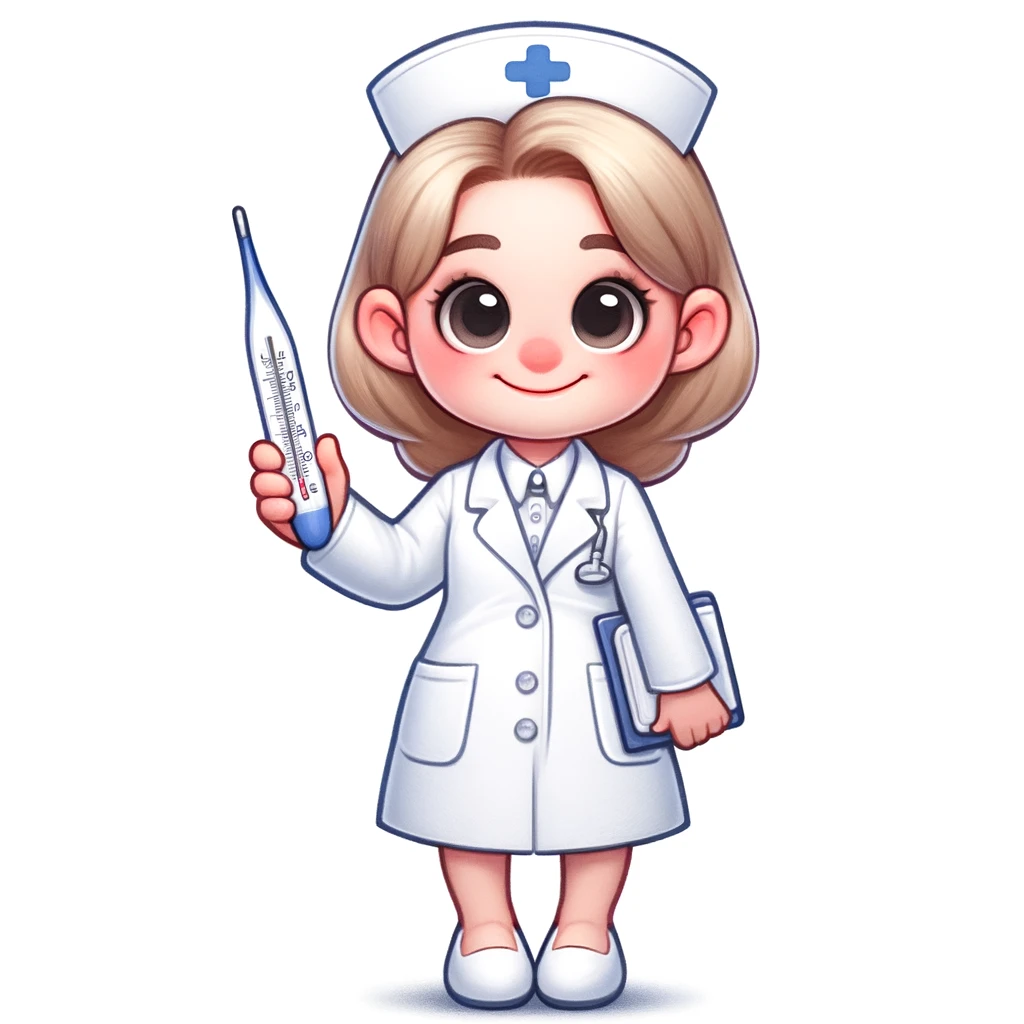 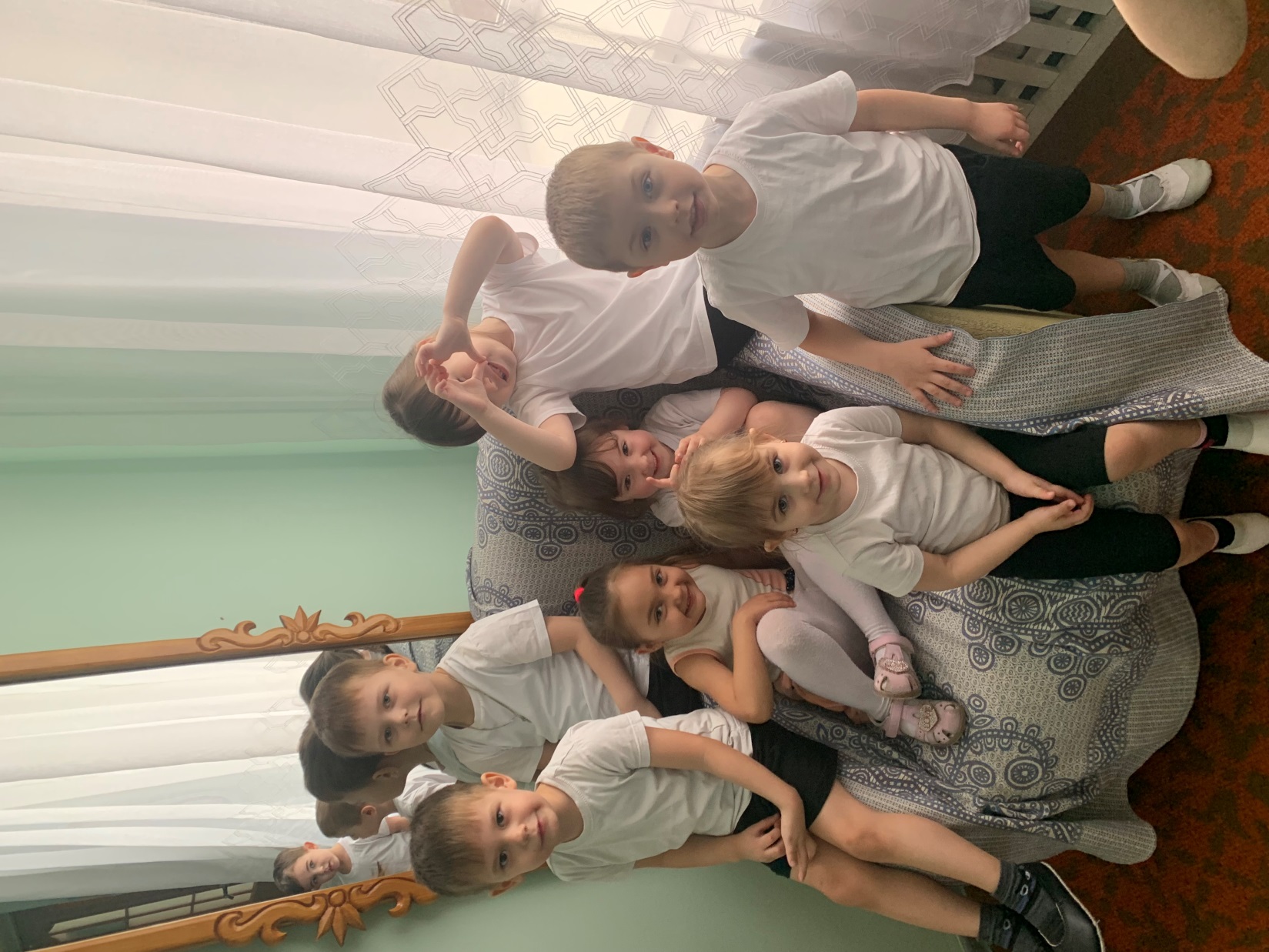 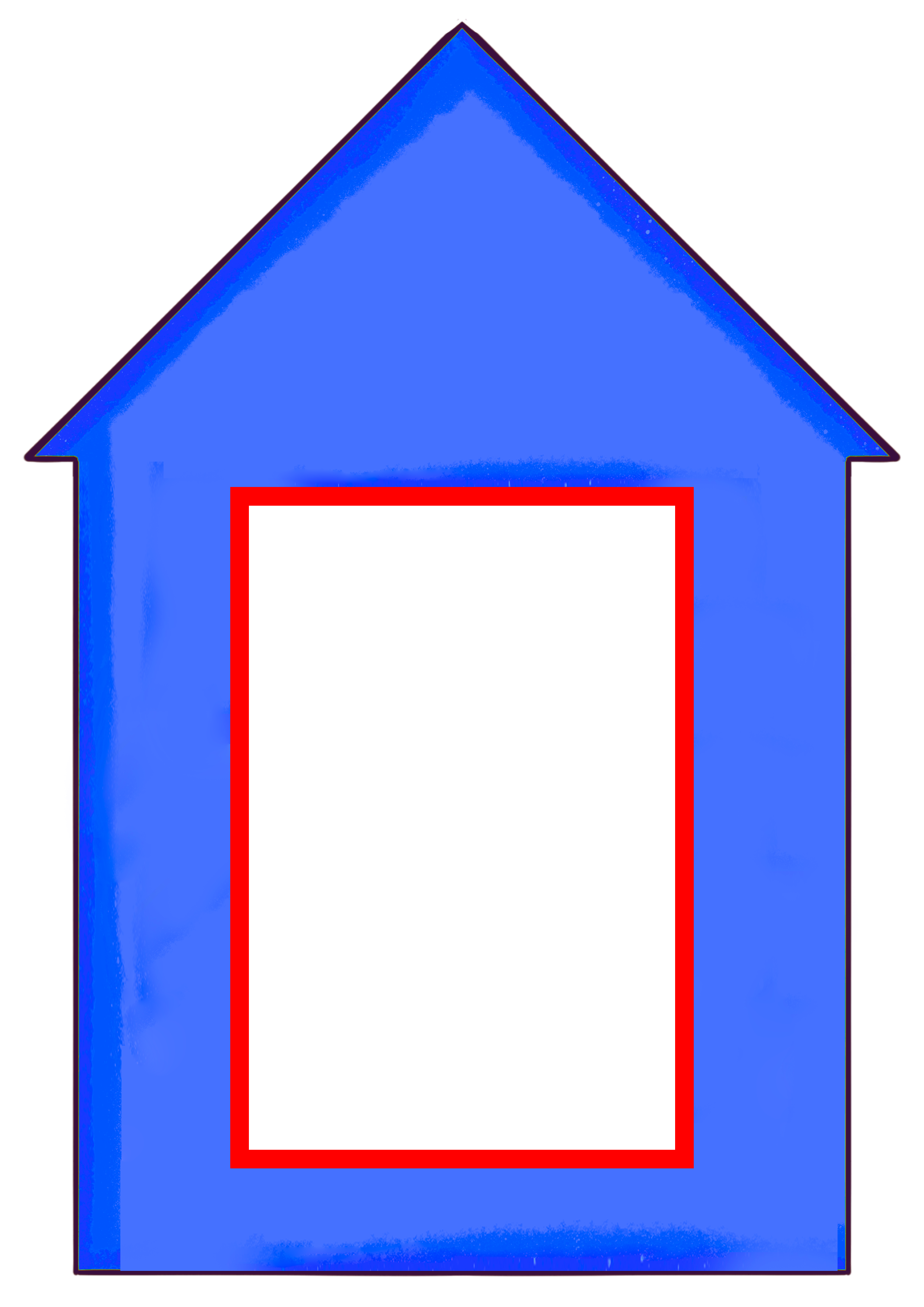 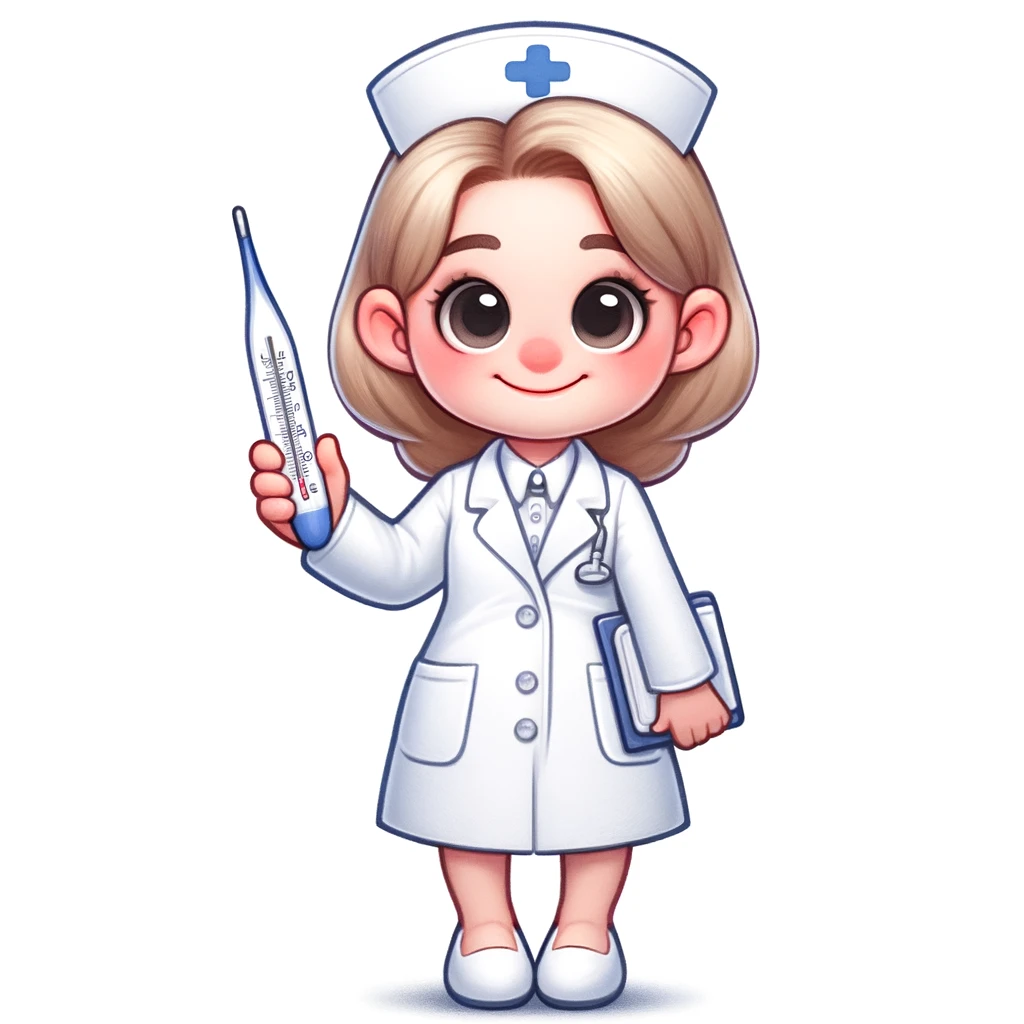 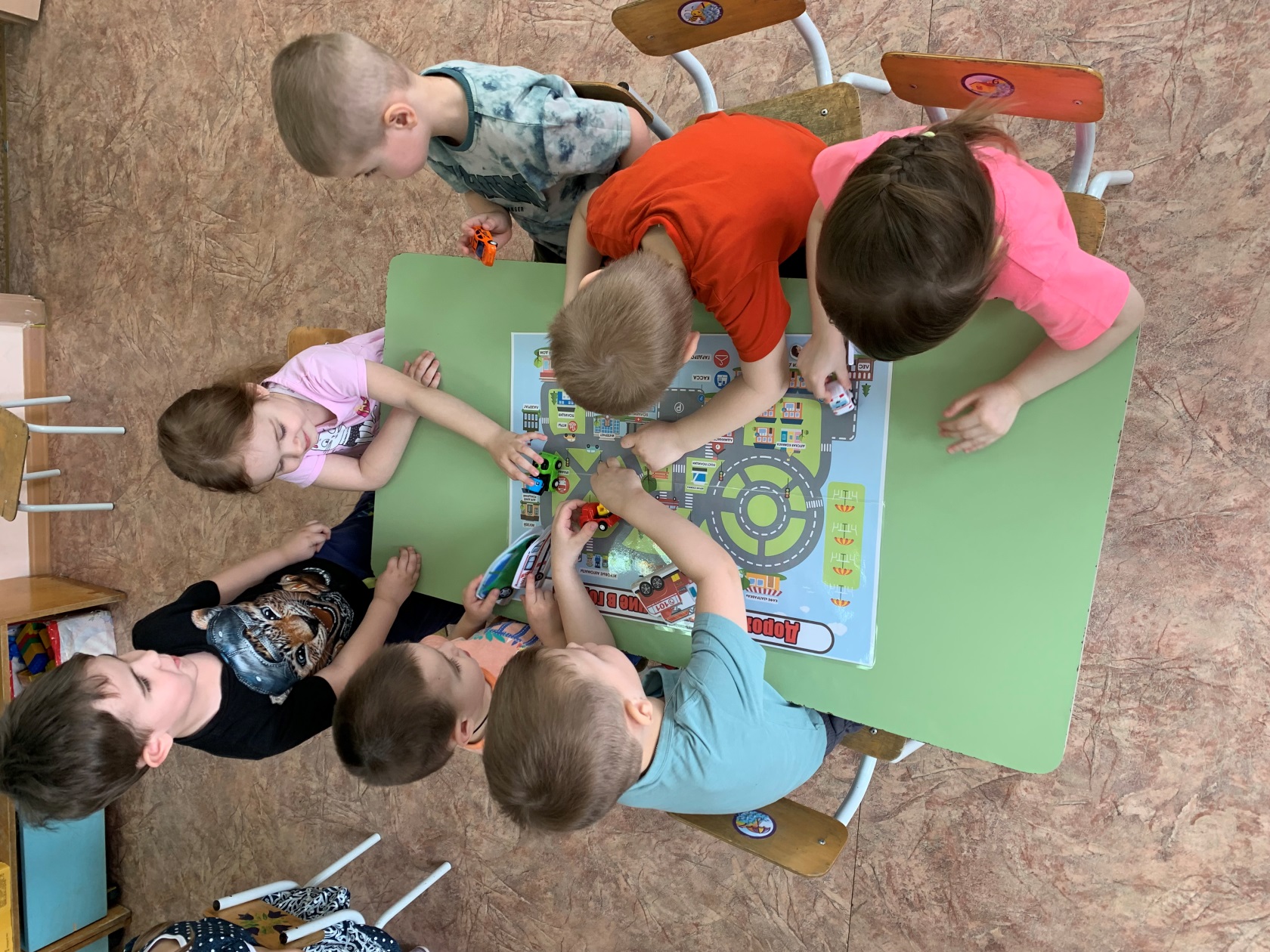 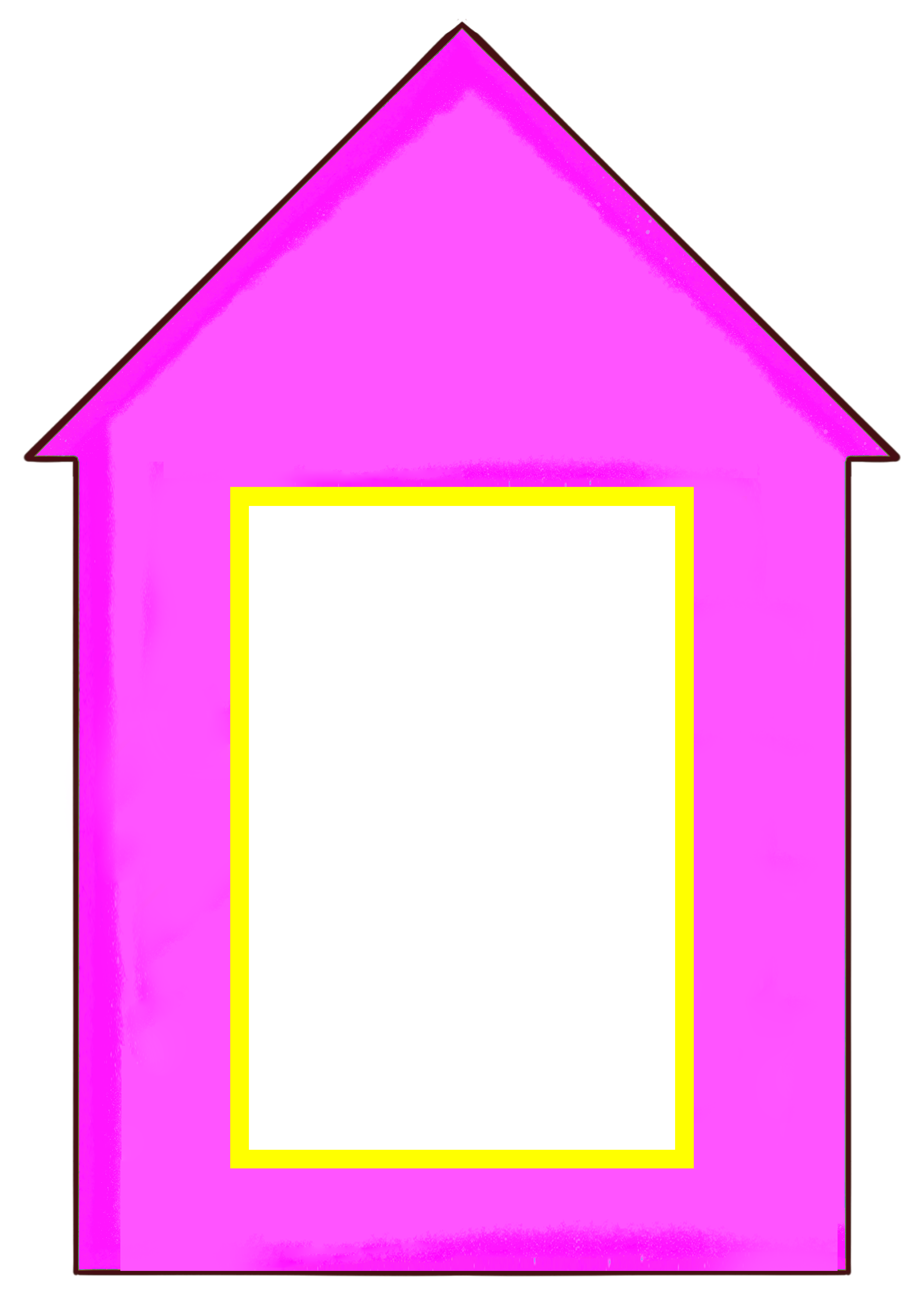 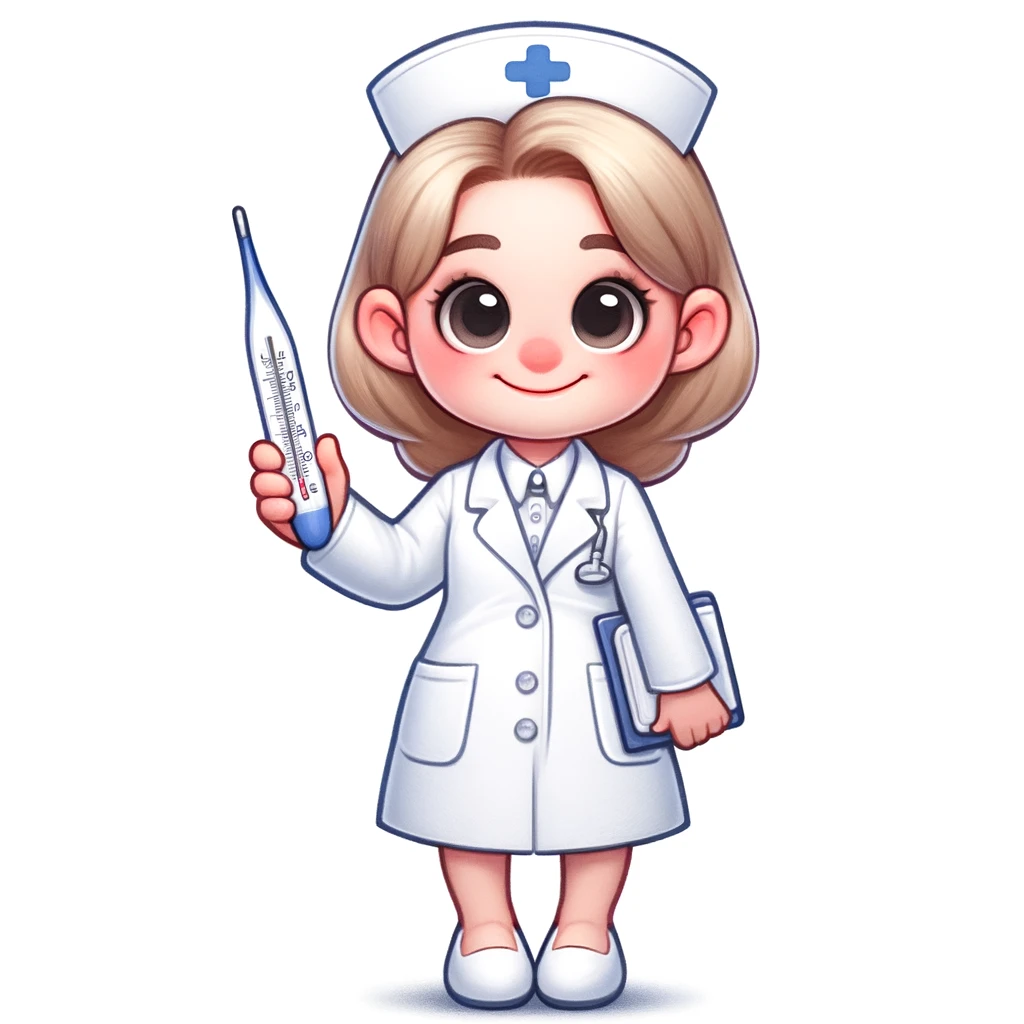 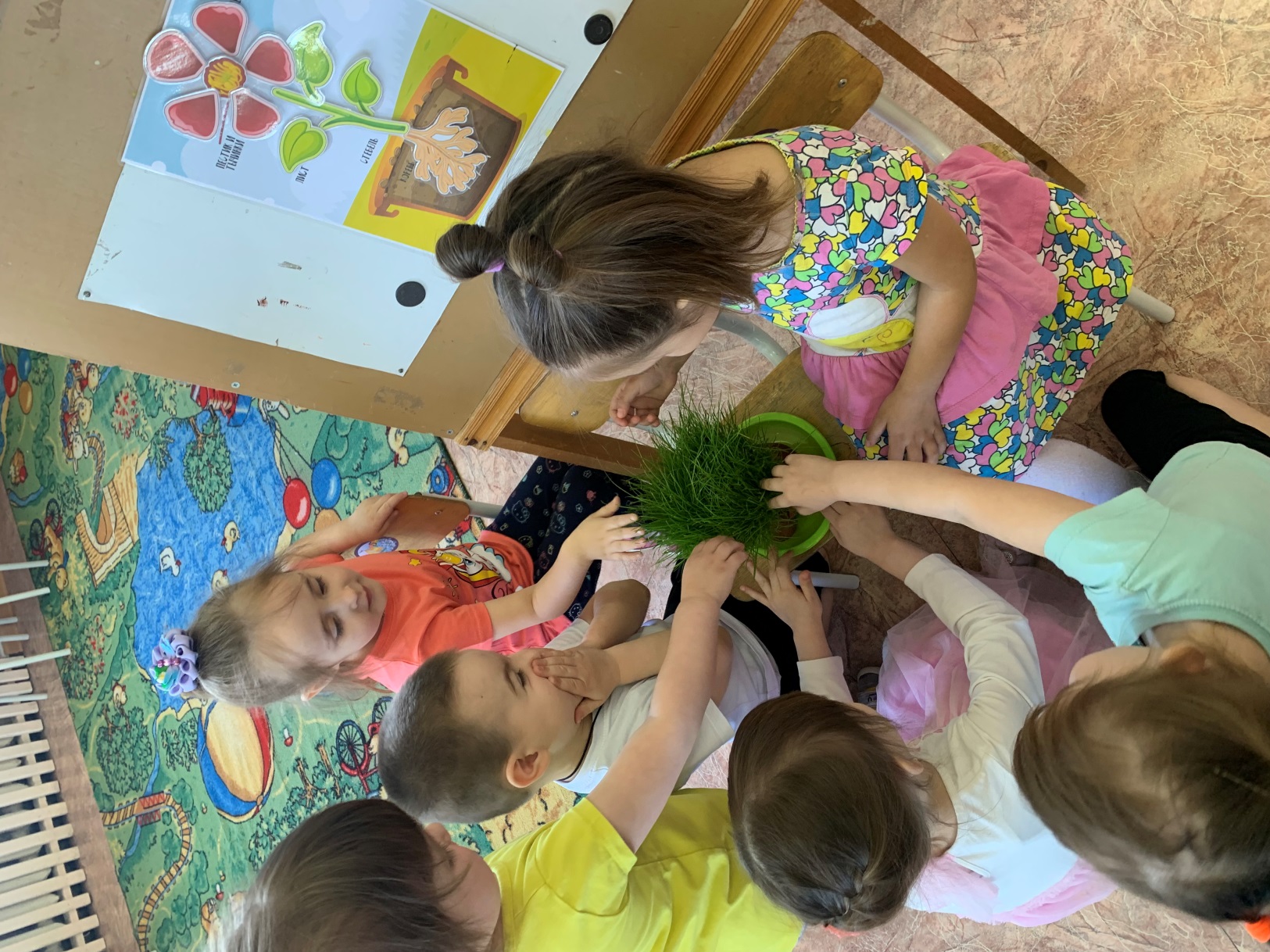 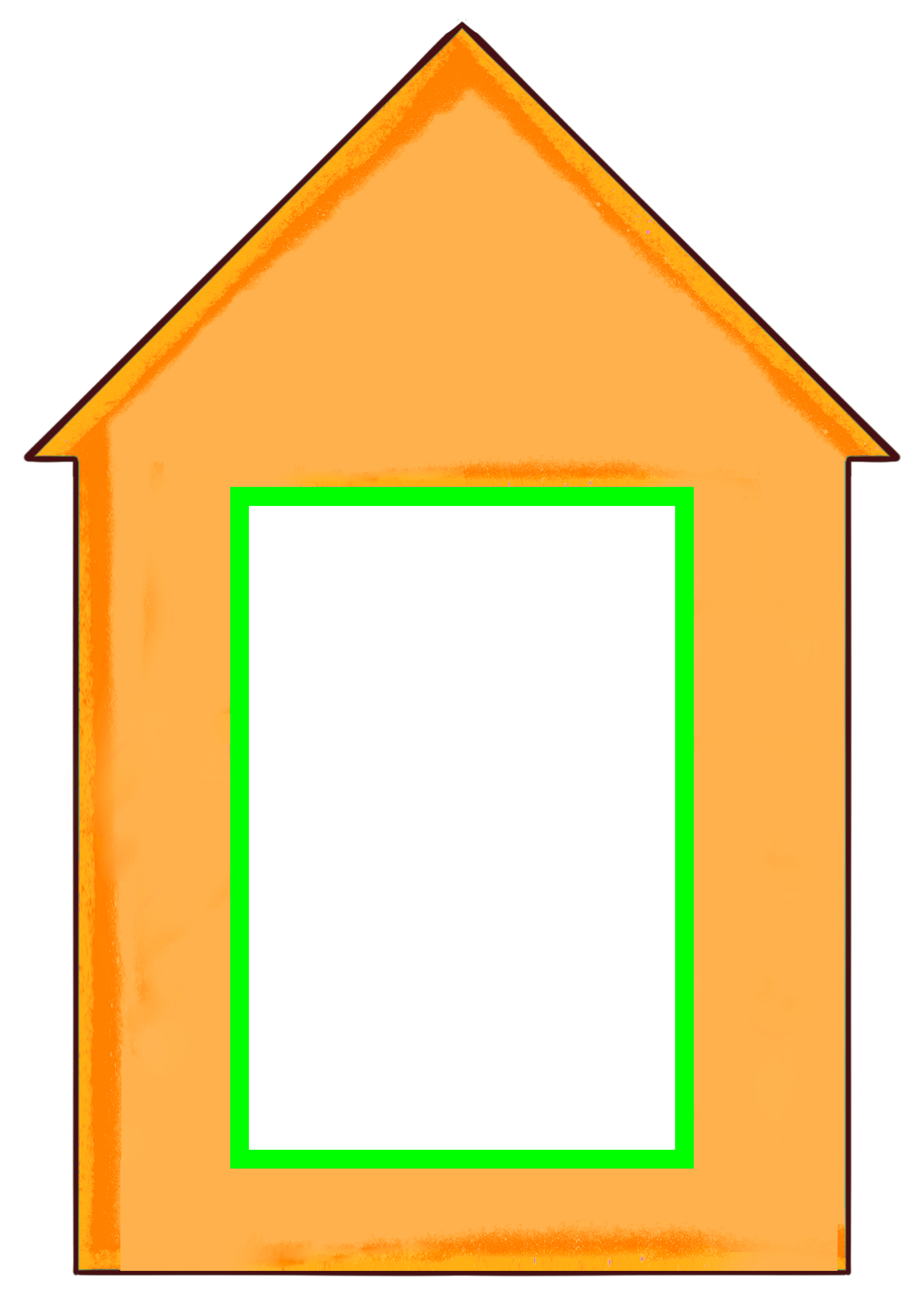 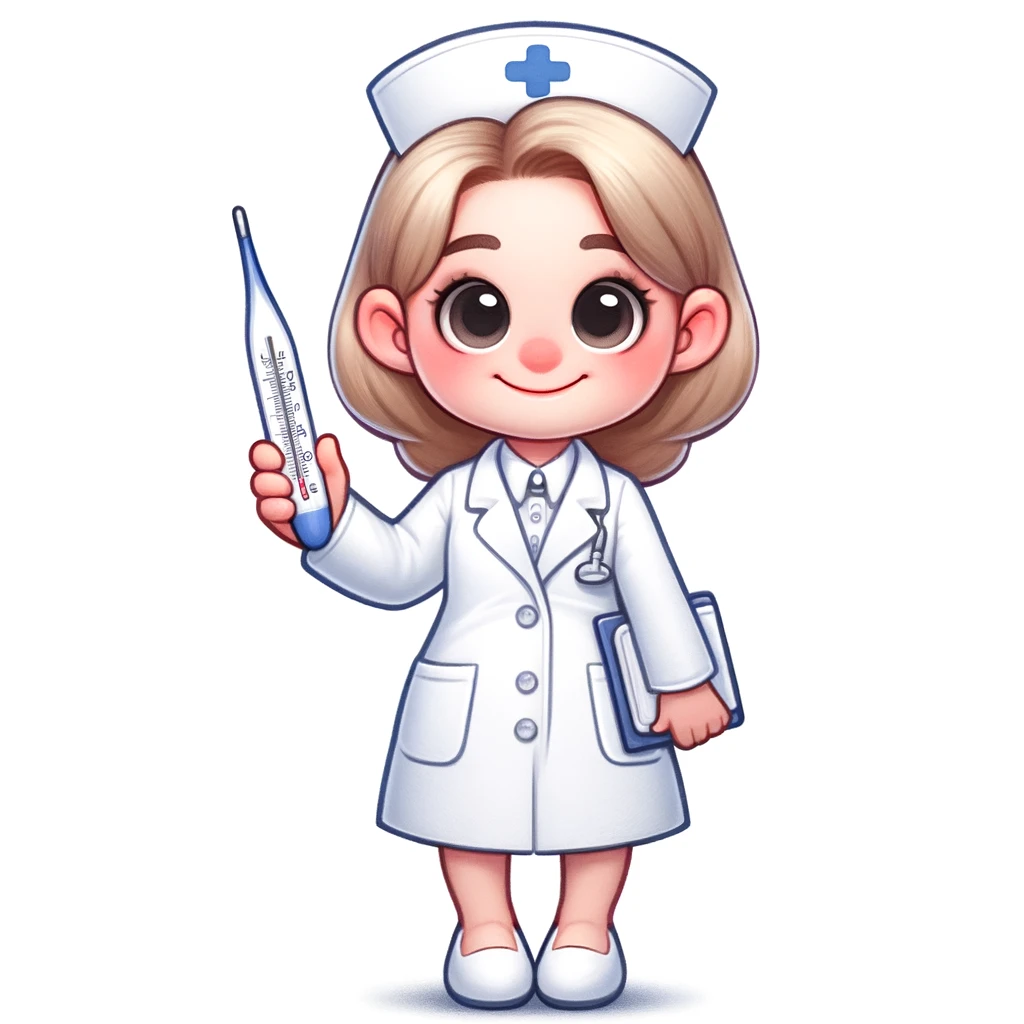 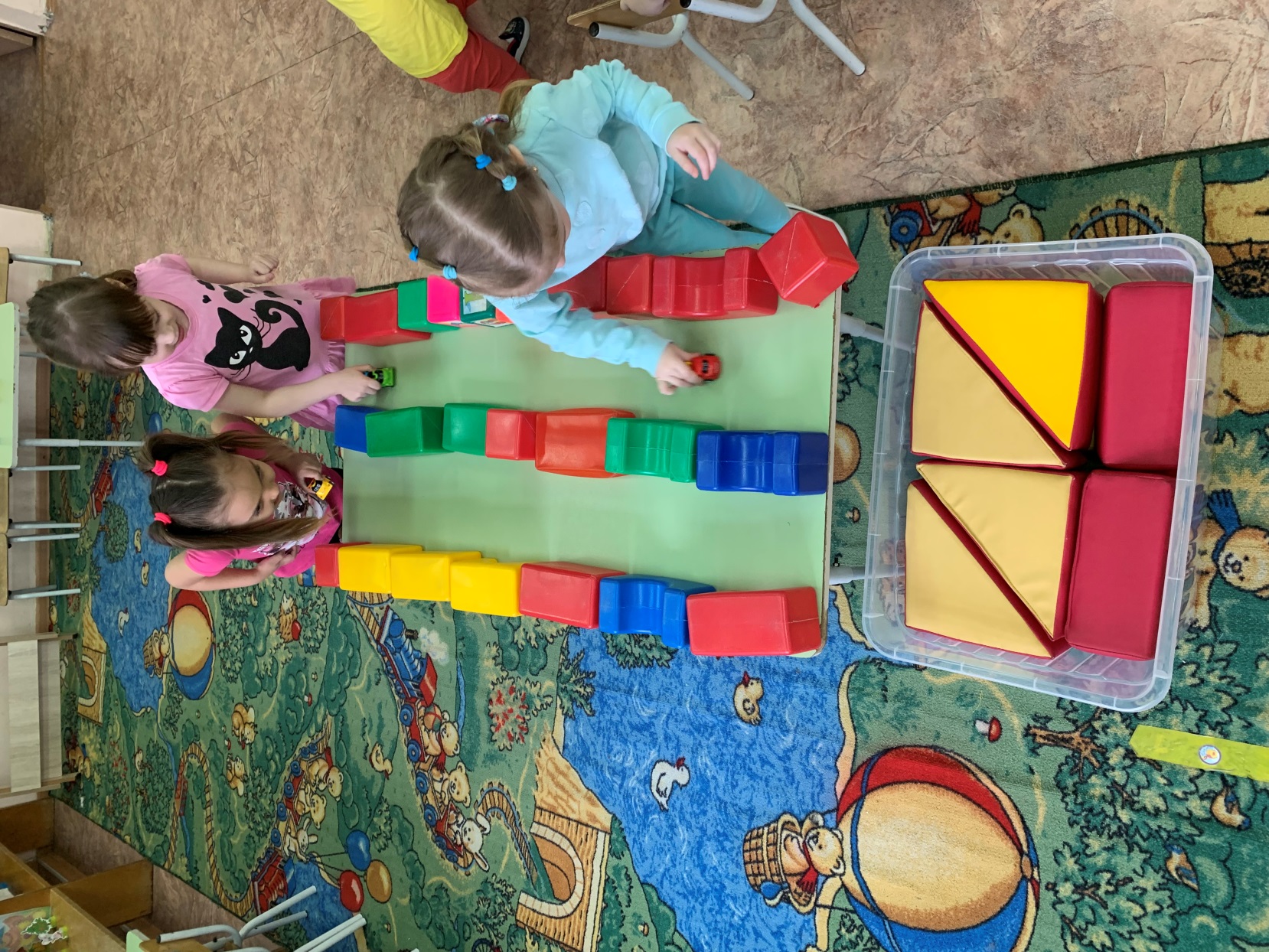 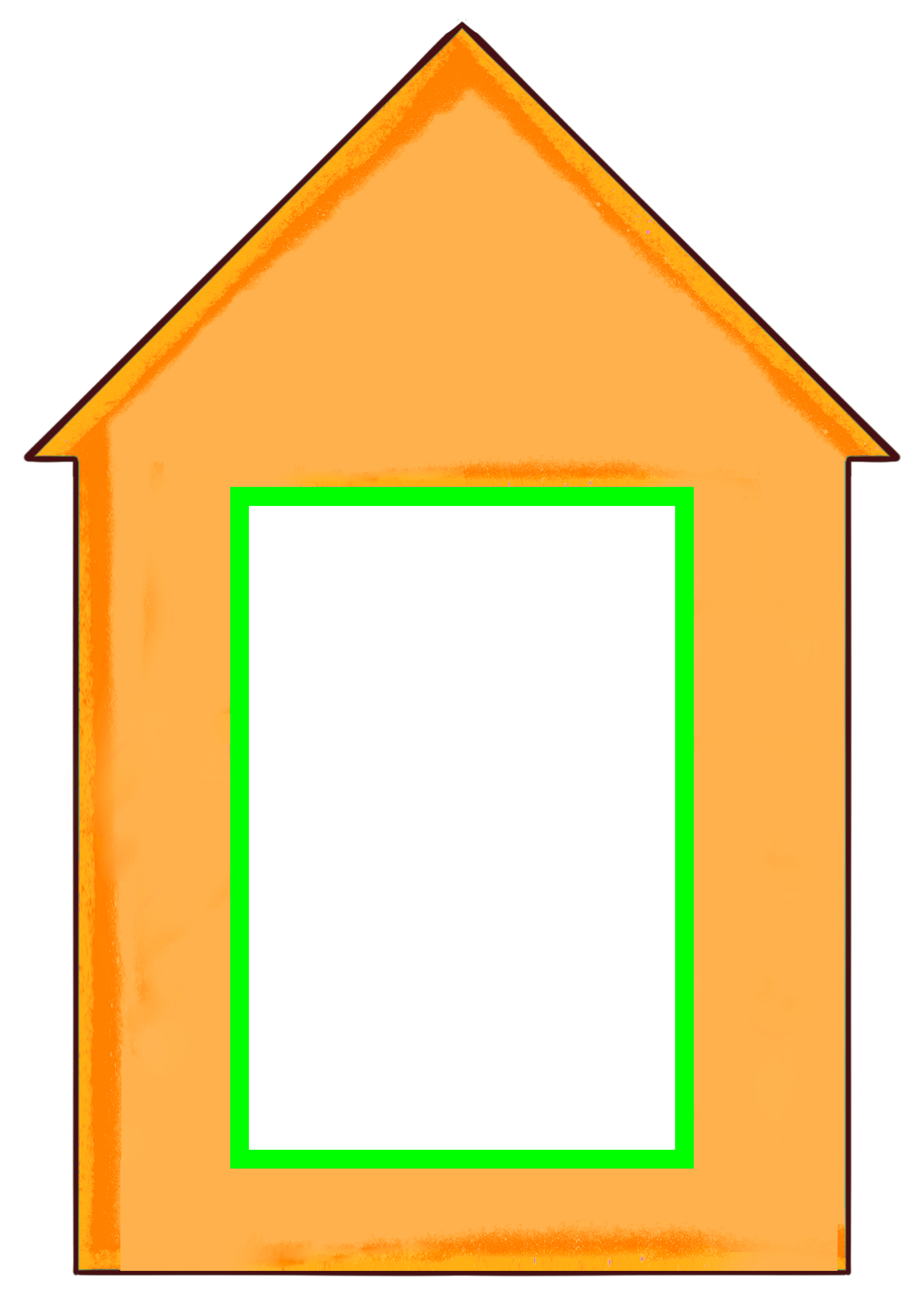 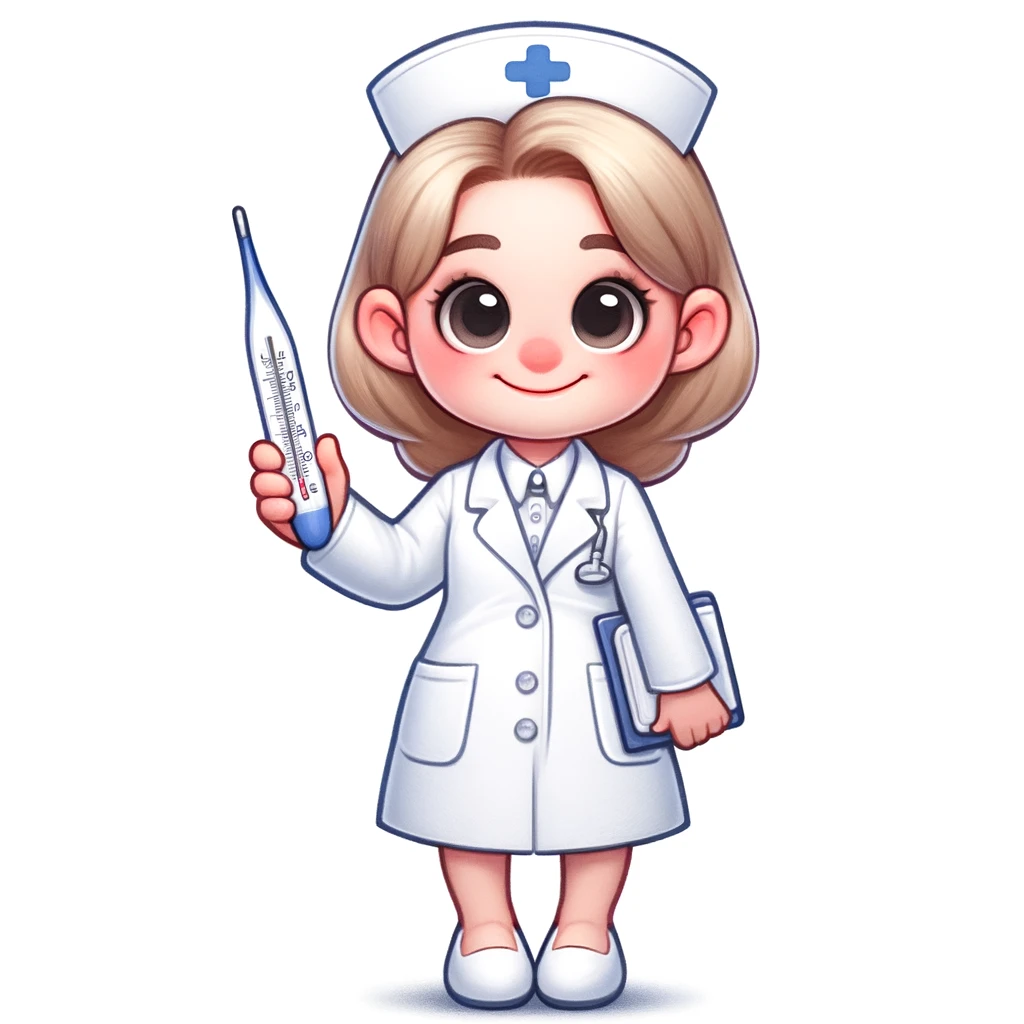 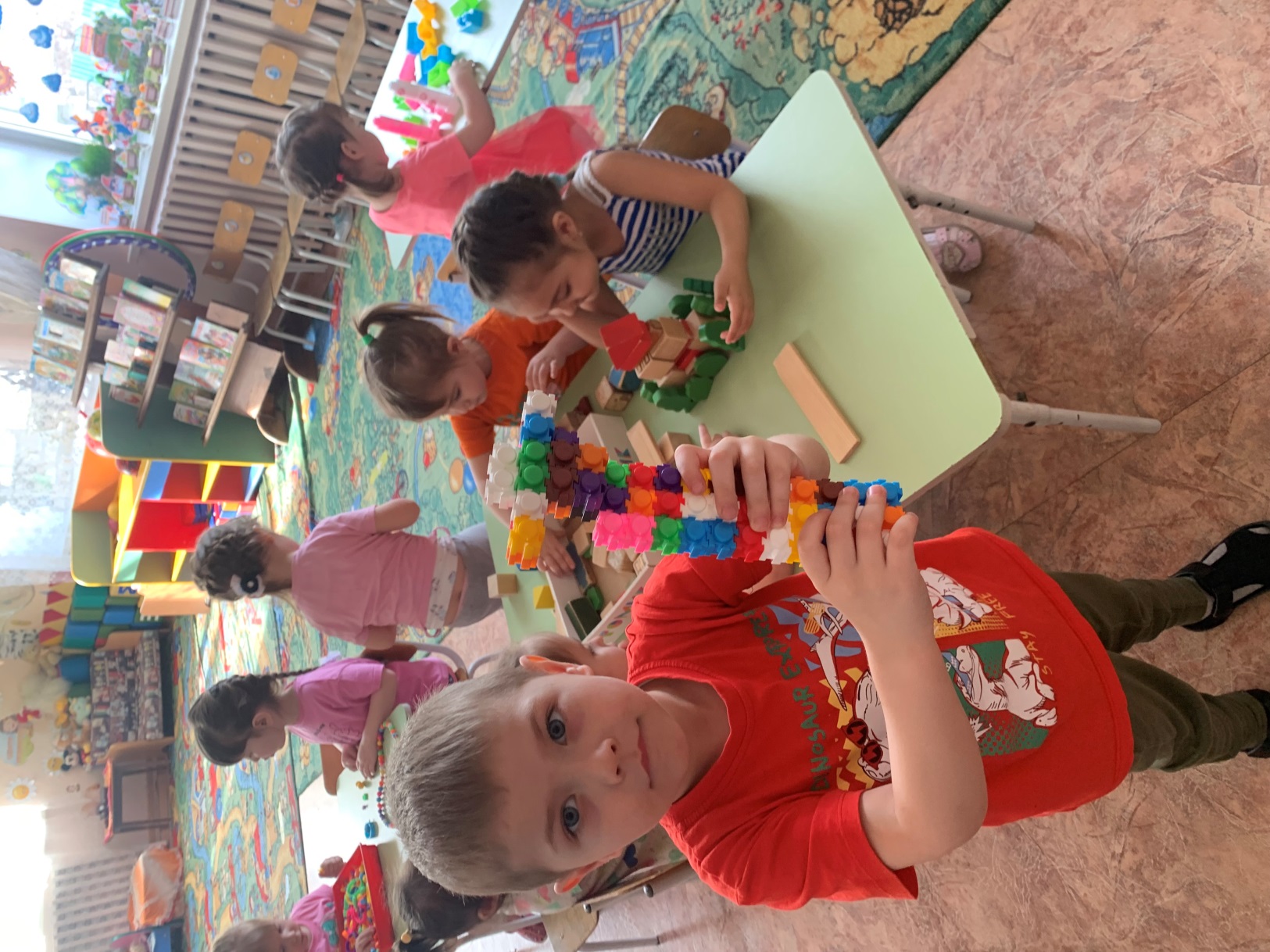